How long canthe tree of life survive man?
“tree of life” googled
56 afbeeldingen
uit 

https://www.google.be/search?hl=nl&site=imghp&tbm=isch&source=hp&biw=1600&bih=726&q=tree+of+life&oq=tree+of+life&gs_l=img.12..0l10.1241.3837.0.5061.12.9.0.3.3.0.133.912.5j4.9.0...0.0...1ac.1.14.img.RsAnlDpEeMA

and some other websites


(24 mei 2013)

en 1 vraag



duur:  4  min.
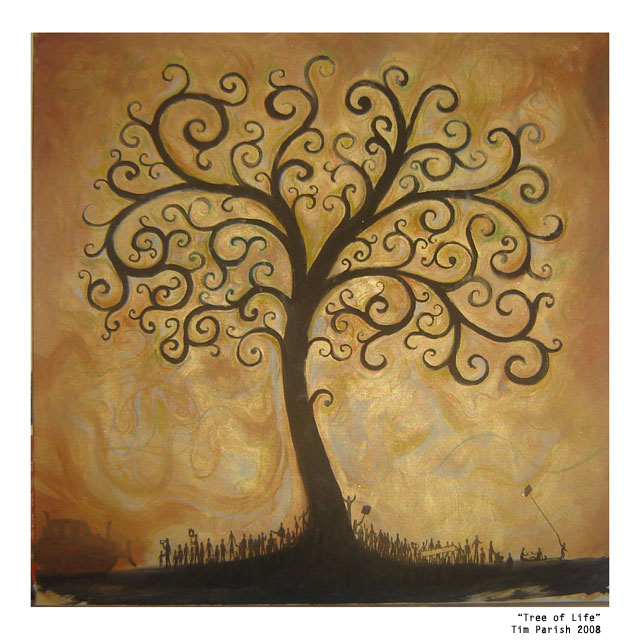 How long canthe tree of life survive man?
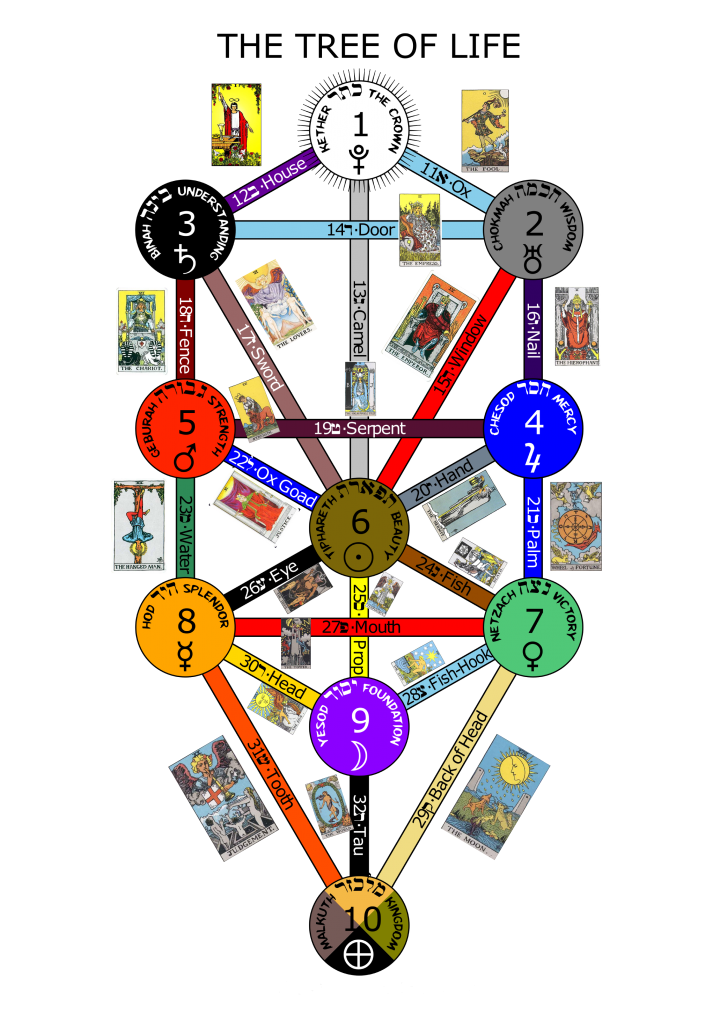 How long canthe tree of life survive man?
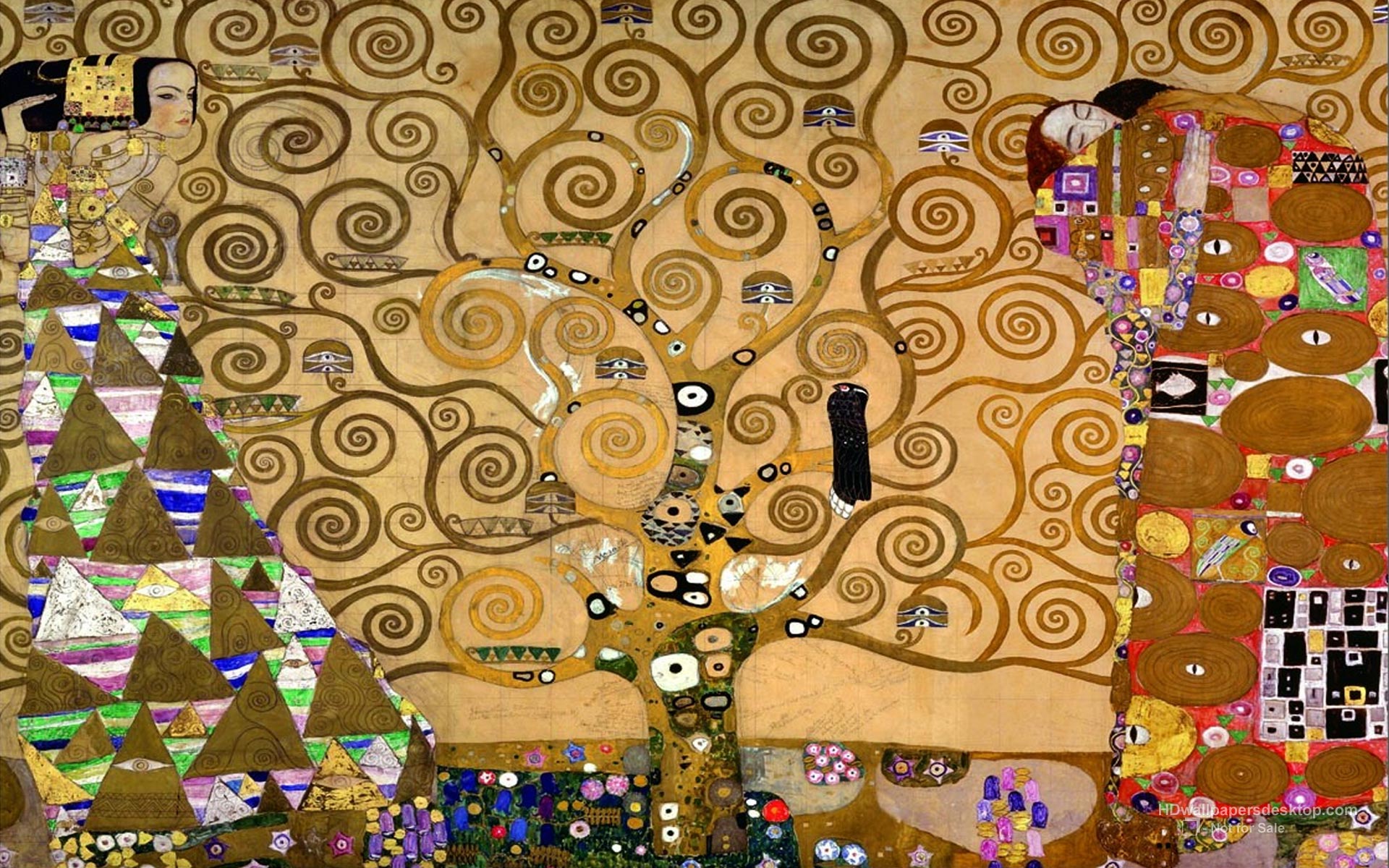 How long canthe tree of life survive man?
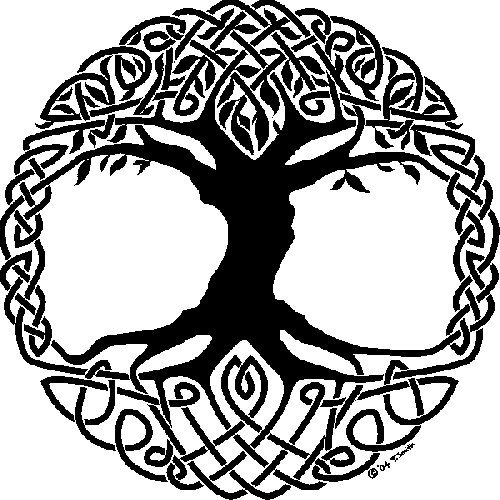 How long canthe tree of life survive man?
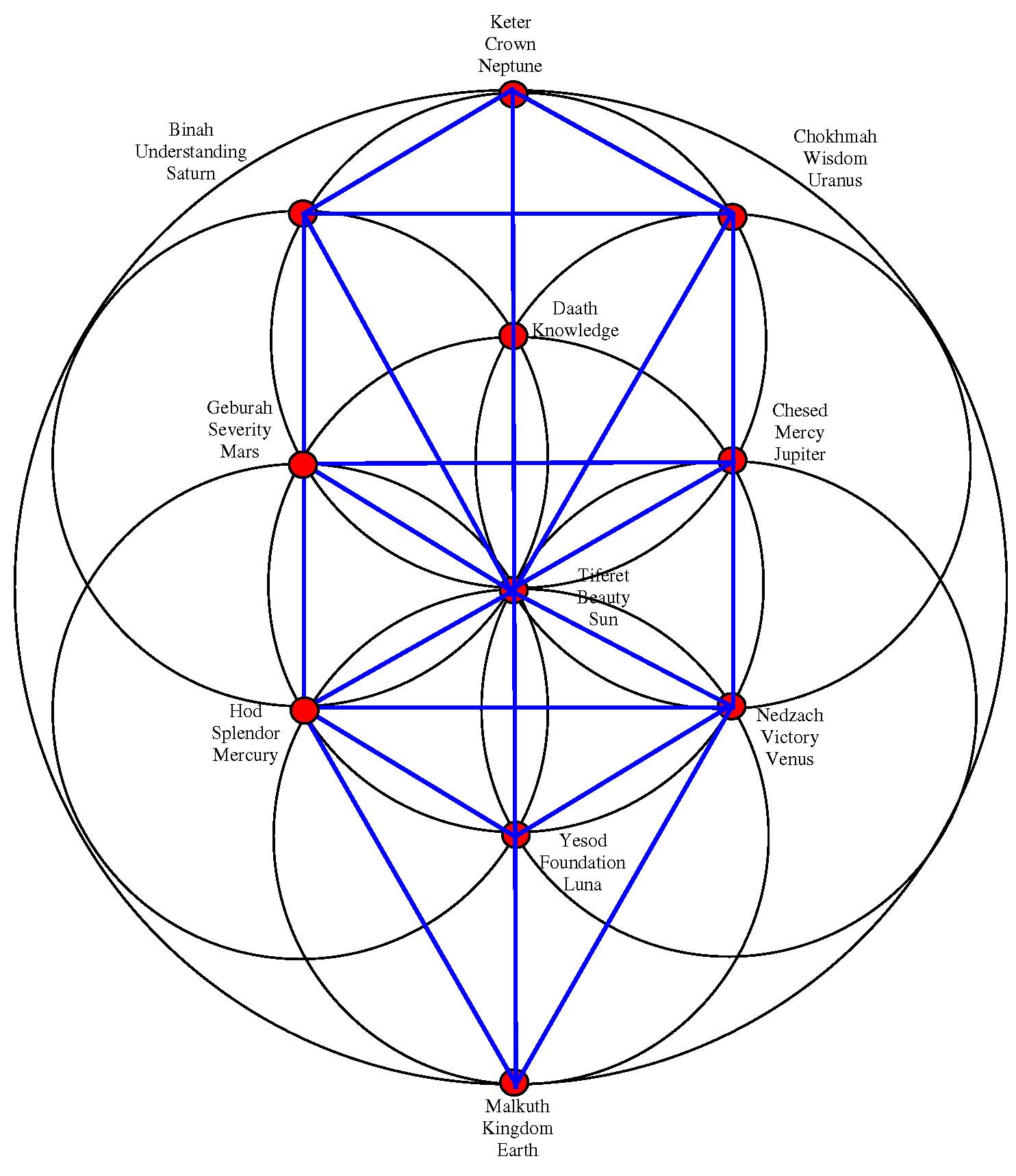 How long canthe tree of life survive man?
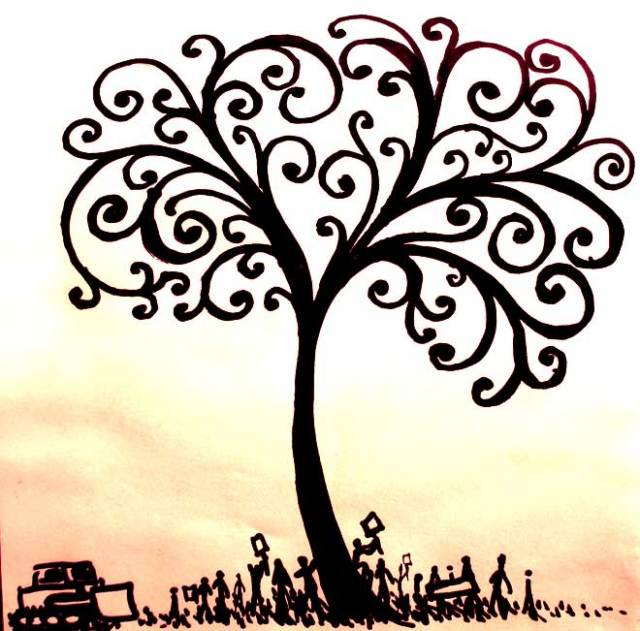 How long canthe tree of life survive man?
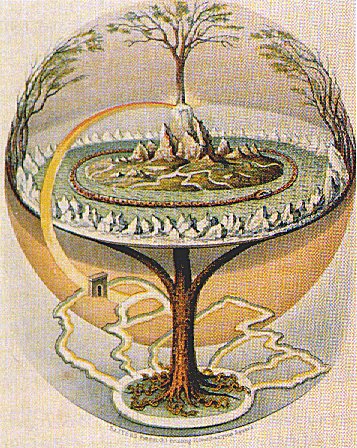 How long canthe tree of life survive man?
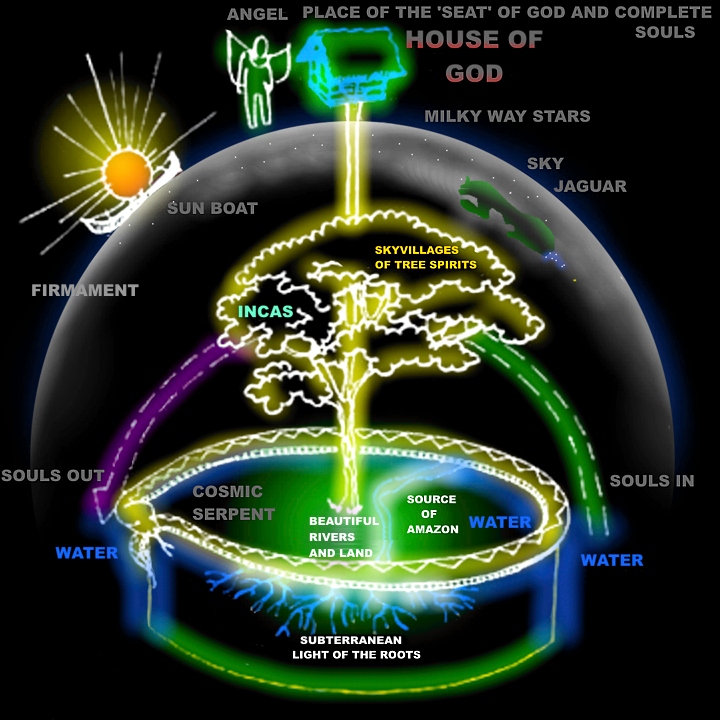 How long canthe tree of life survive man?
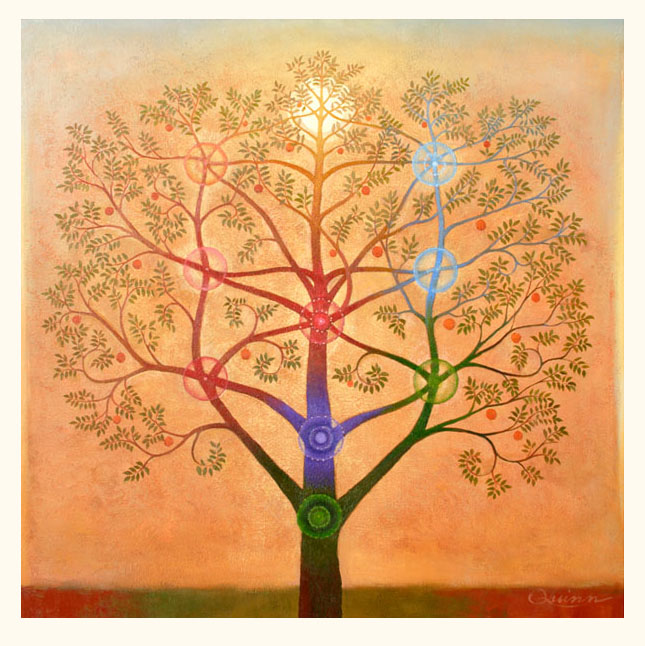 How long canthe tree of life survive man?
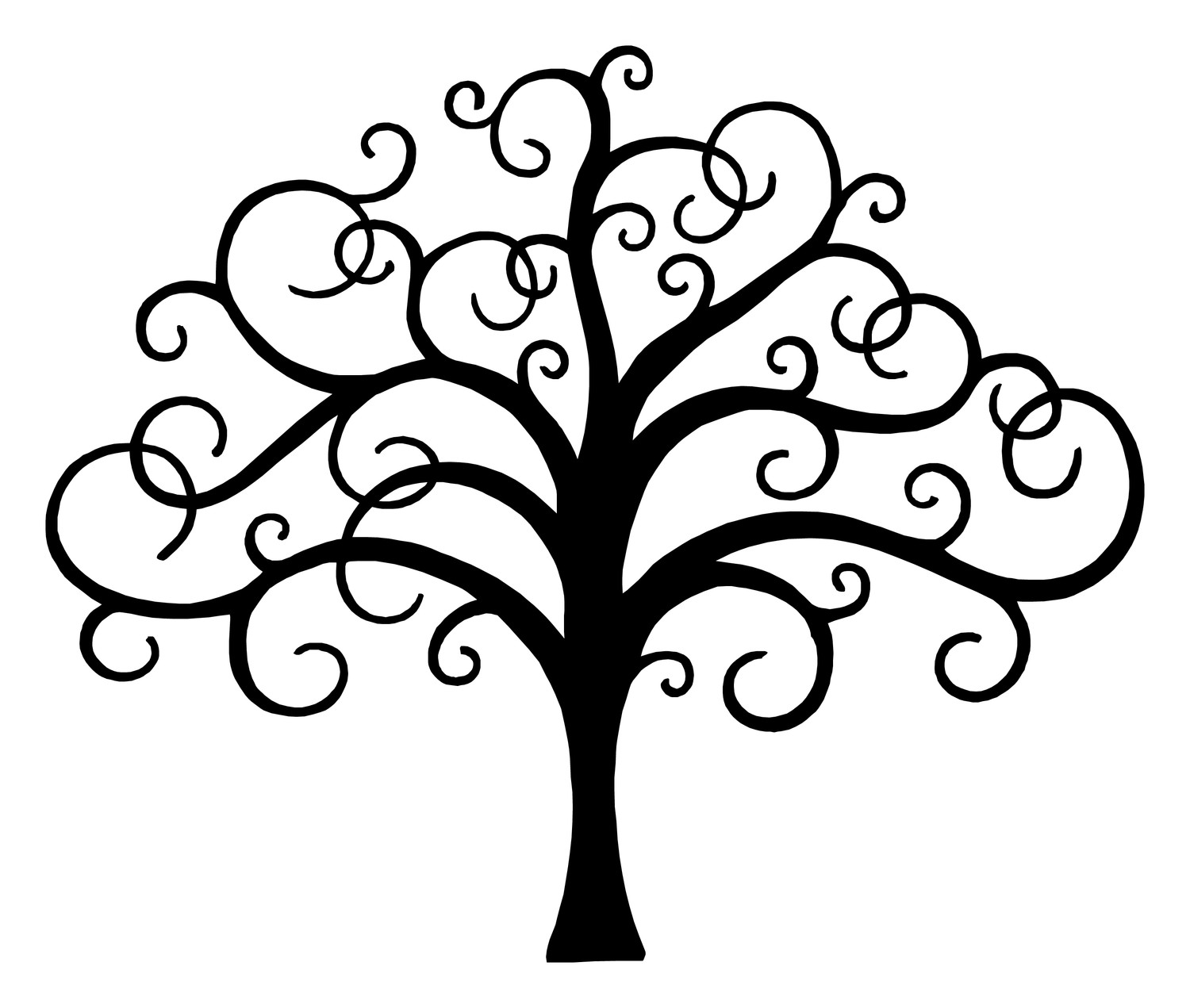 How long canthe tree of life survive man?
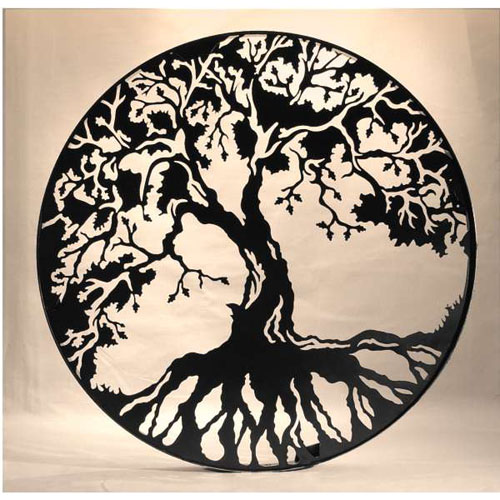 How long canthe tree of life survive man?
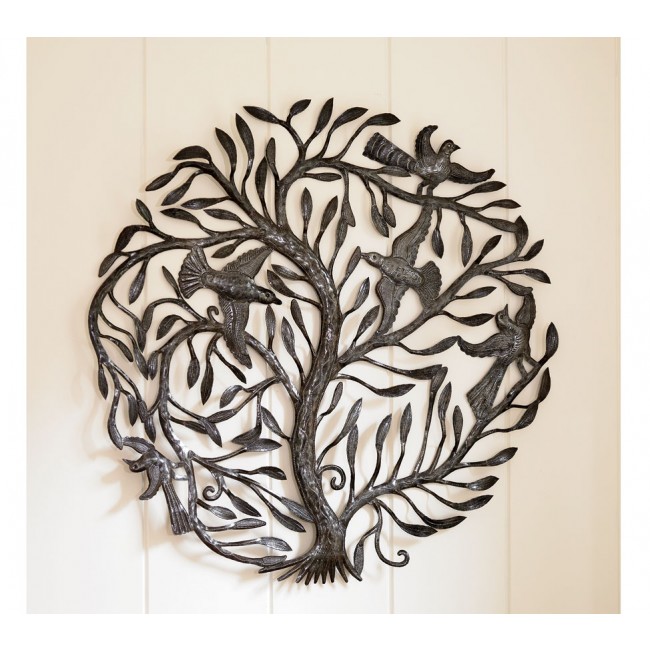 How long canthe tree of life survive man?
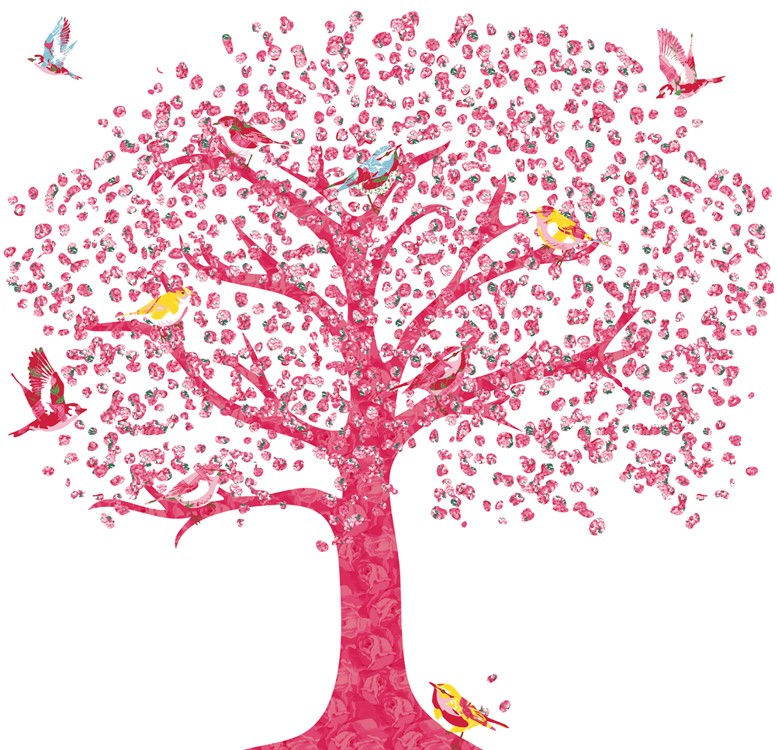 How long canthe tree of life survive man?
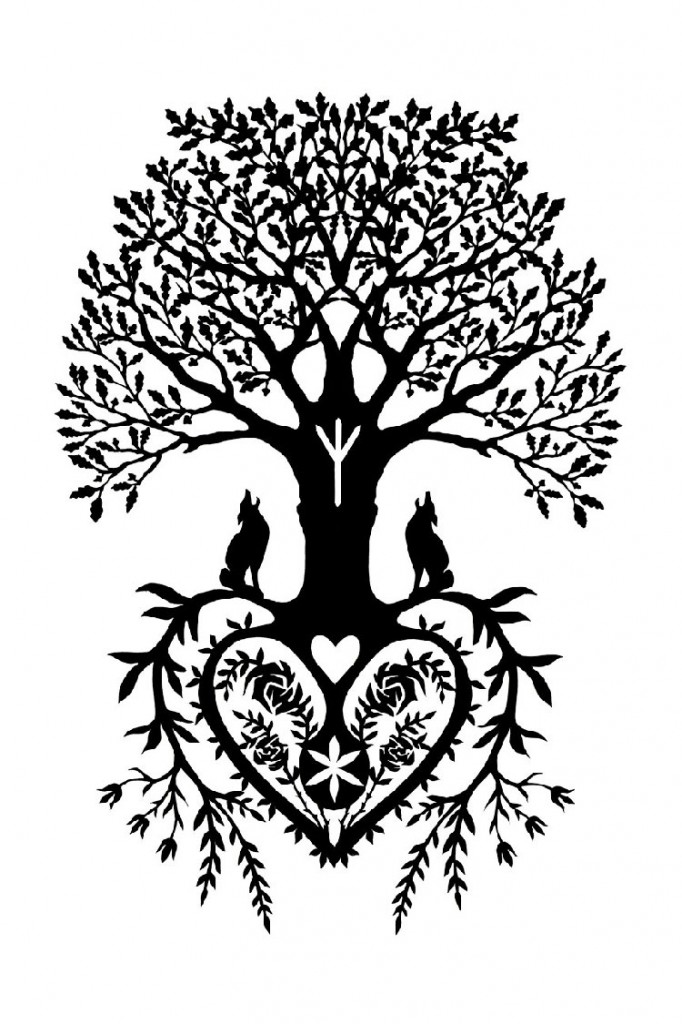 How long canthe tree of life survive man?
T
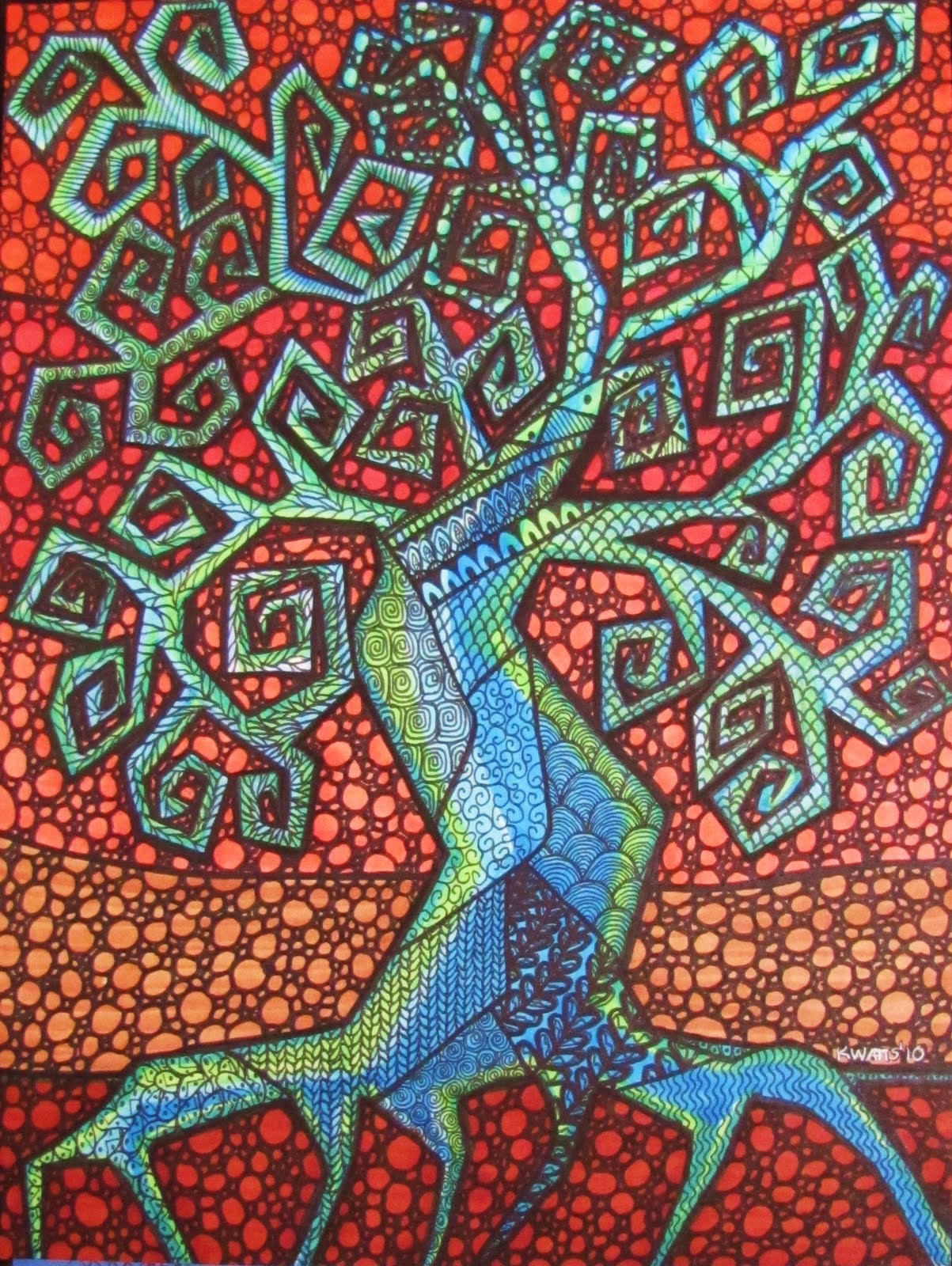 How long canthe tree of life survive man?
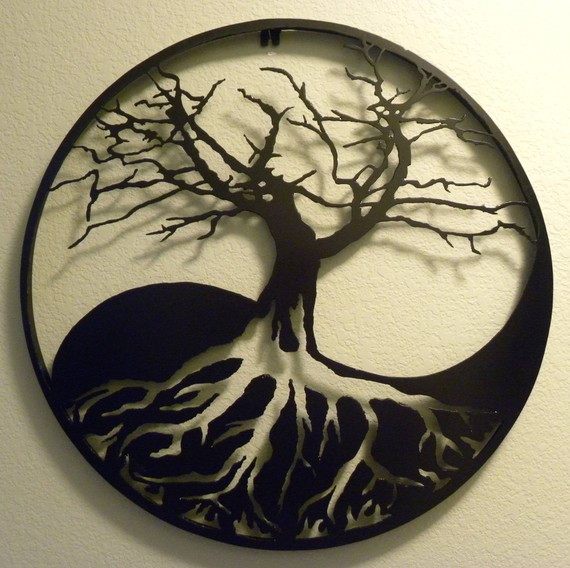 How long canthe tree of life survive man?
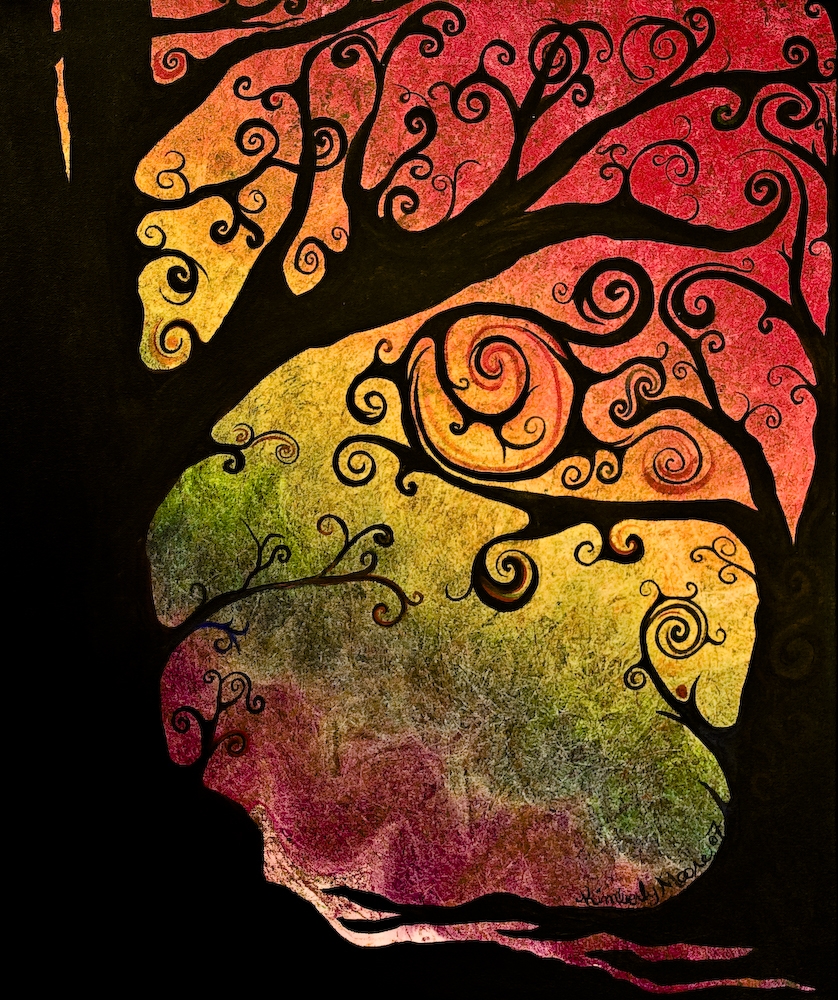 How long canthe tree of life survive man?
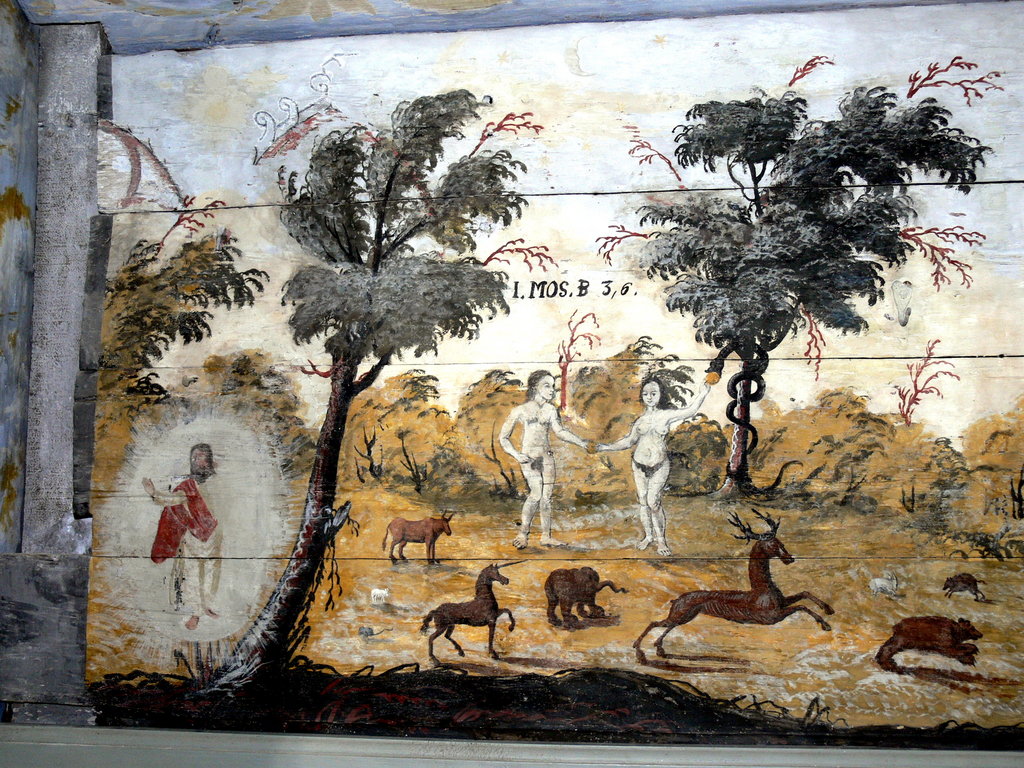 How long canthe tree of life survive man?
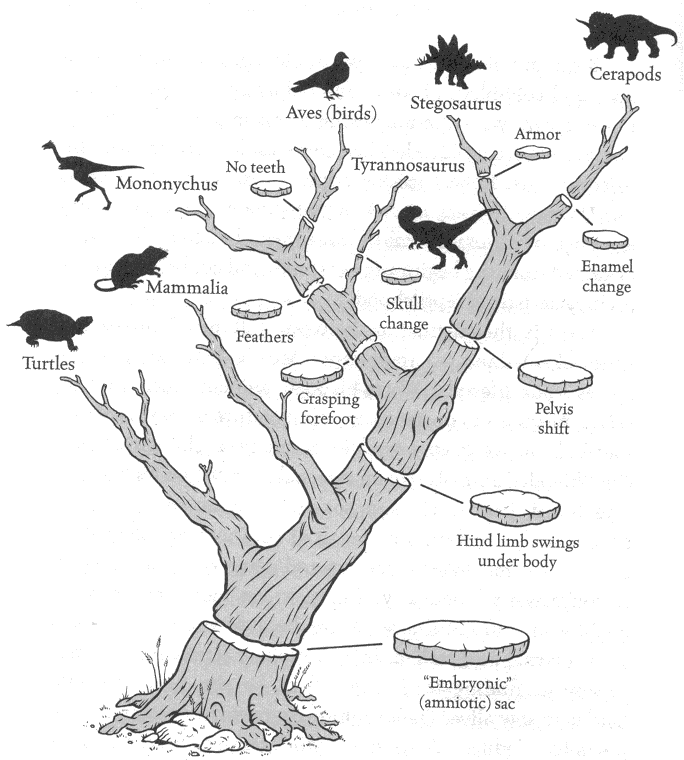 How long canthe tree of life survive man?
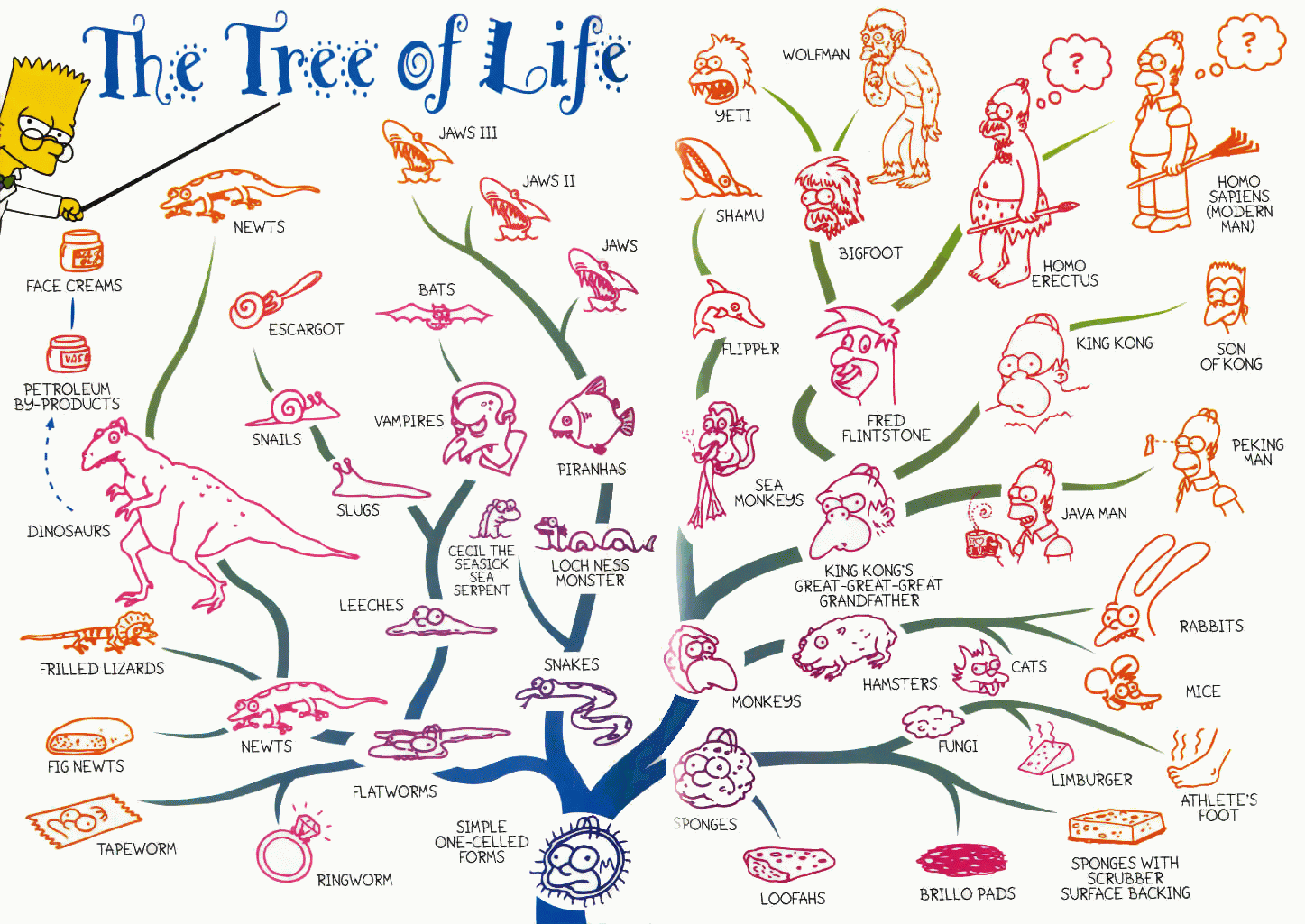 How long canthe tree of life survive man?
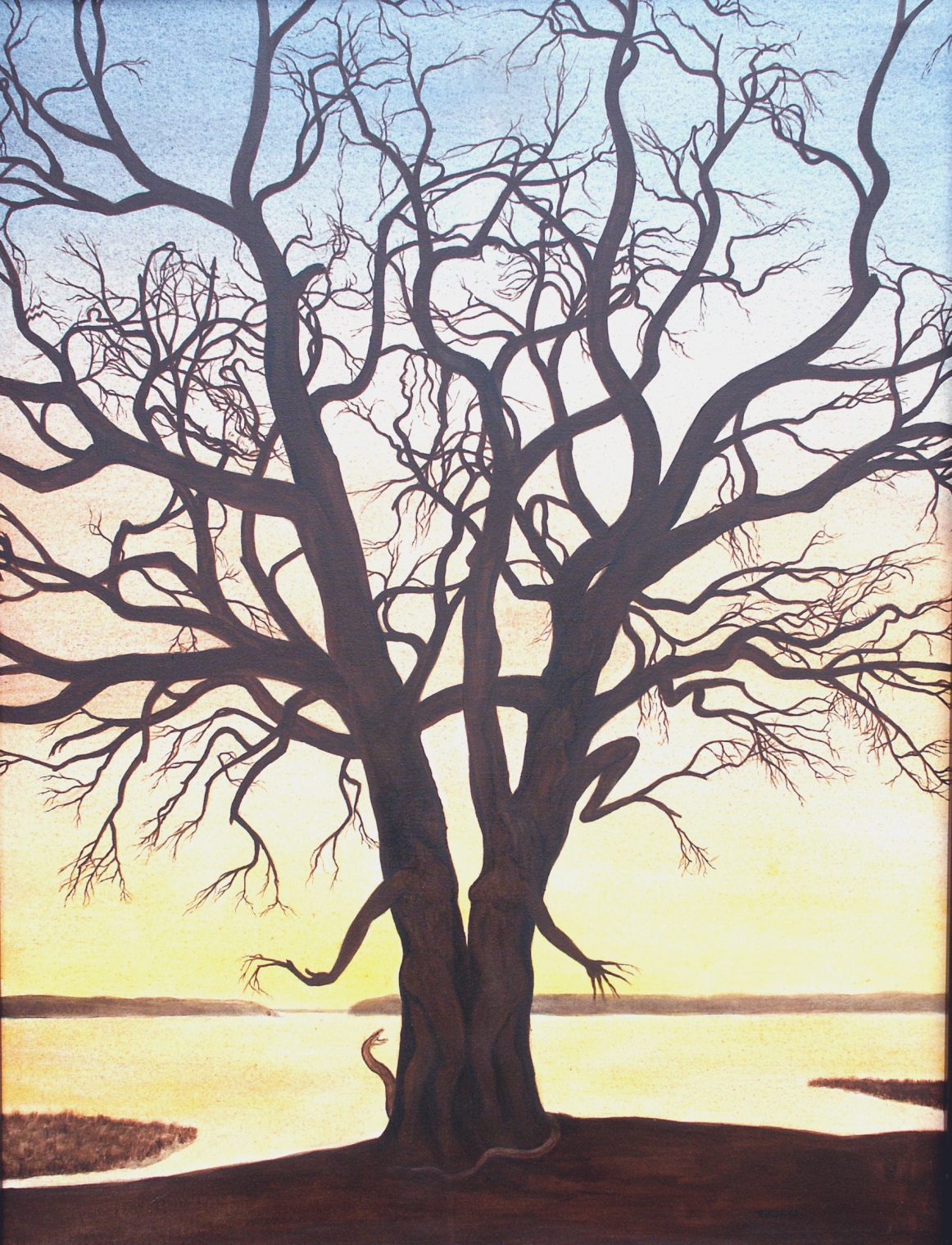 How long canthe tree of life survive man?
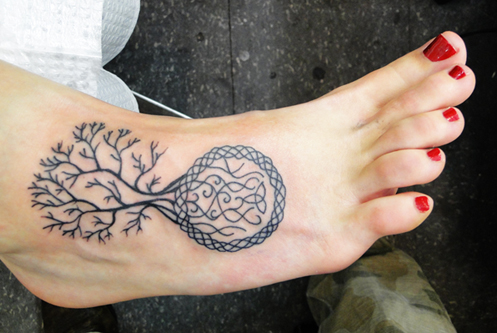 How long canthe tree of life survive man?
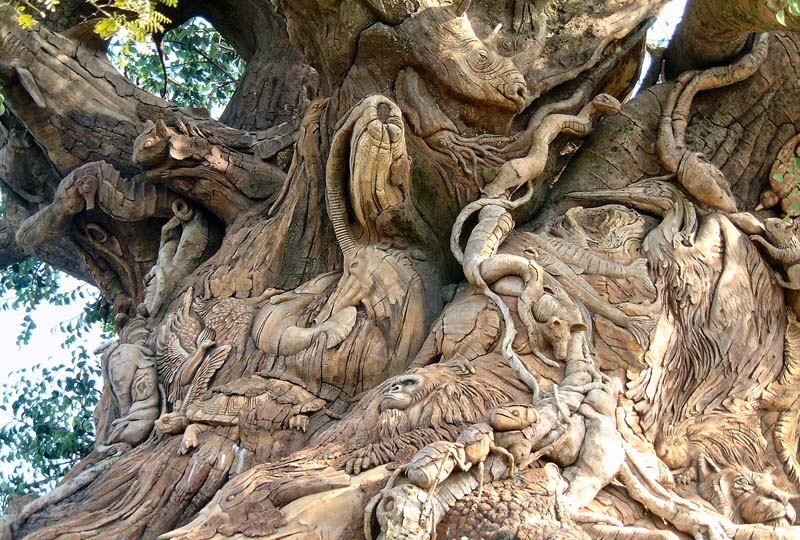 How long canthe tree of life survive man?
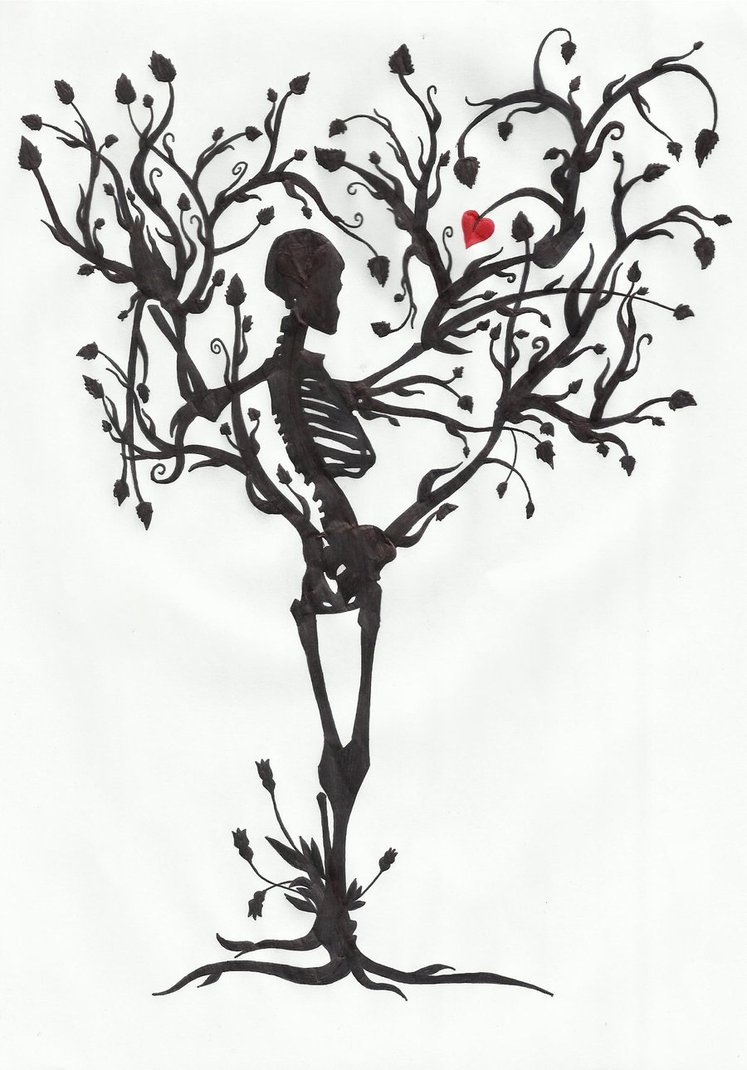 How long canthe tree of life survive man?
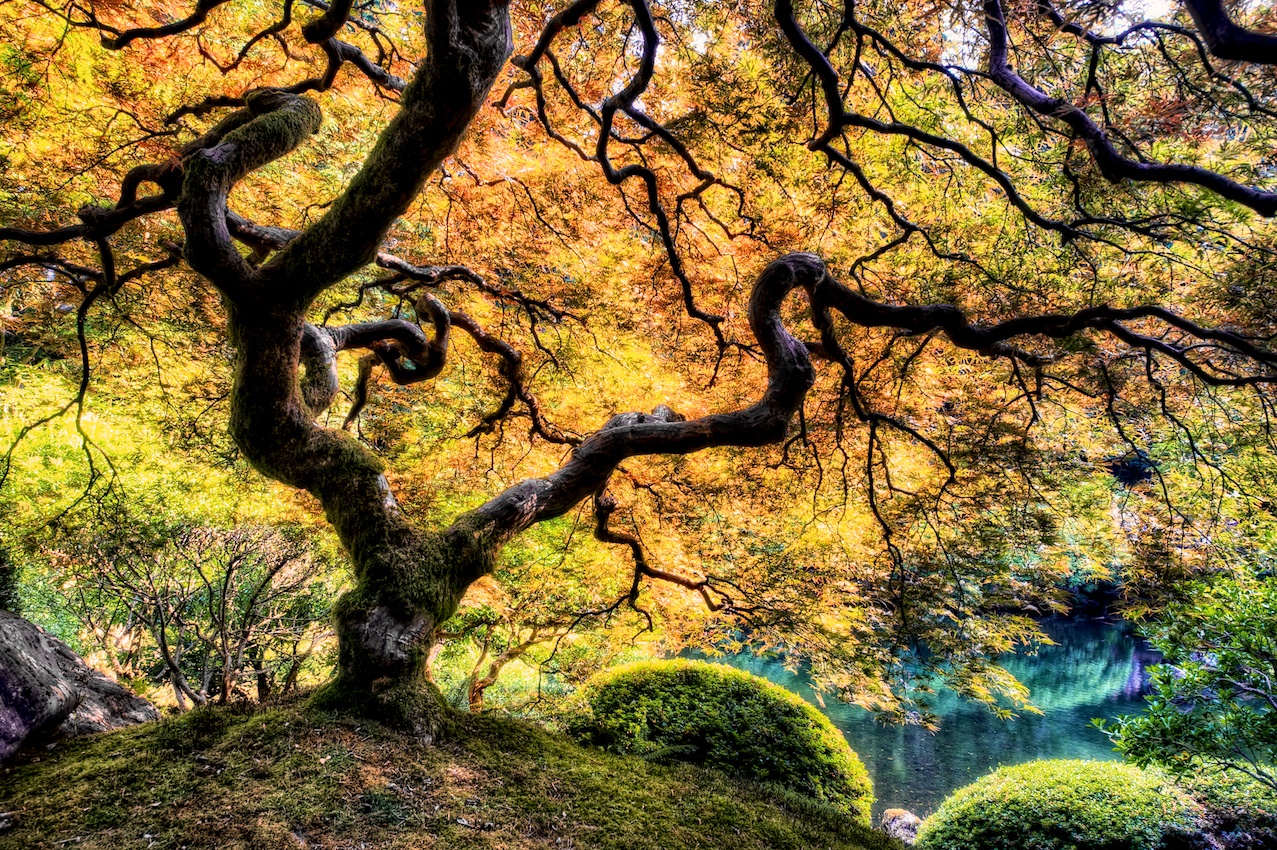 How long canthe tree of life survive man?
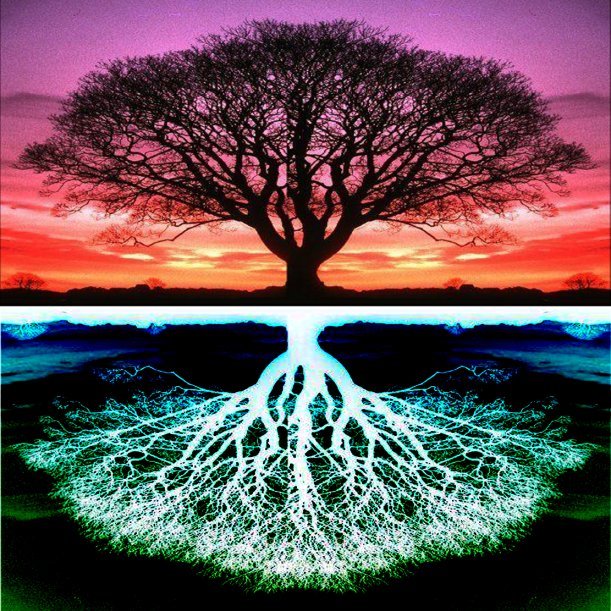 How long canthe tree of life survive man?
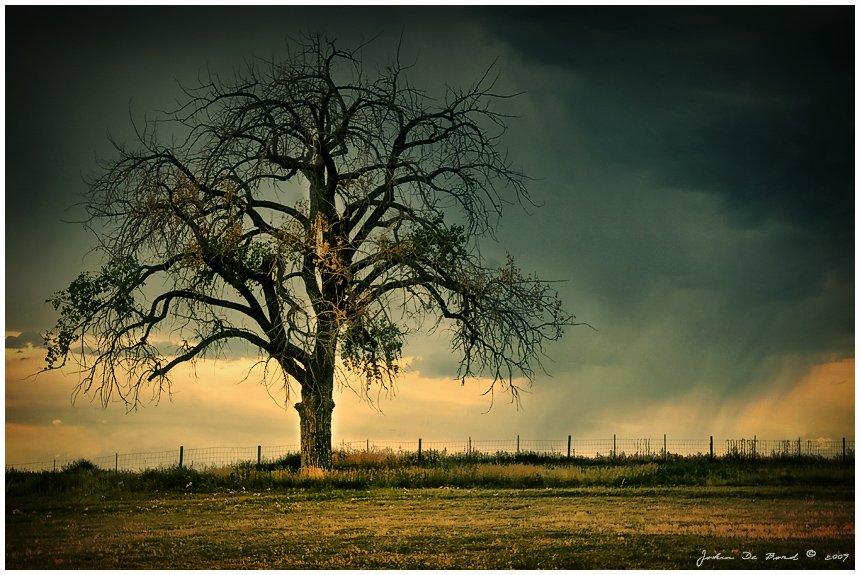 How long canthe tree of life survive man?
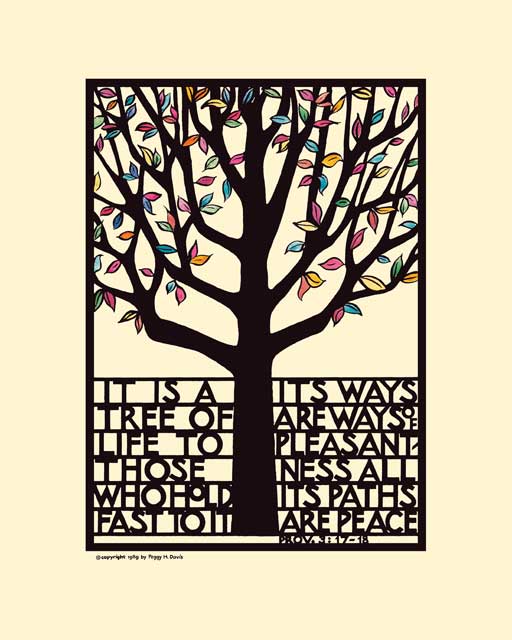 How long canthe tree of life survive man?
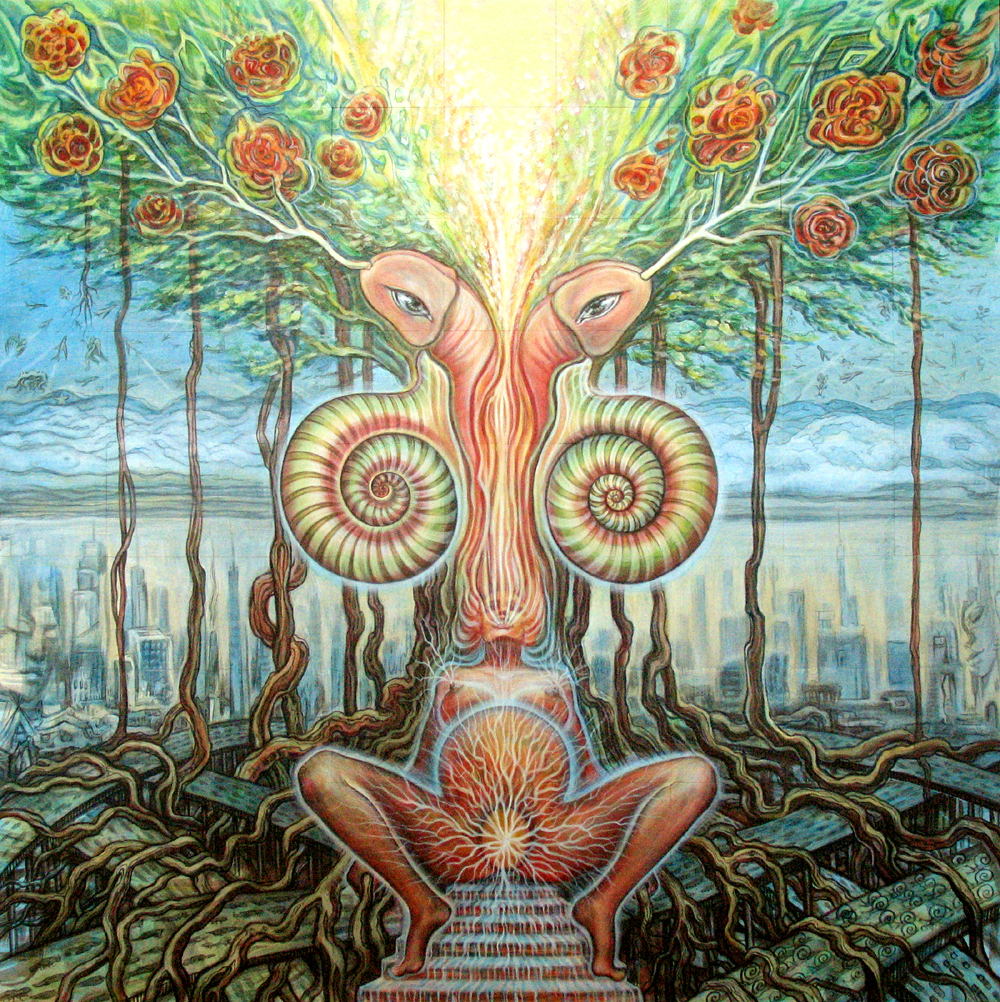 How long canthe tree of life survive man?
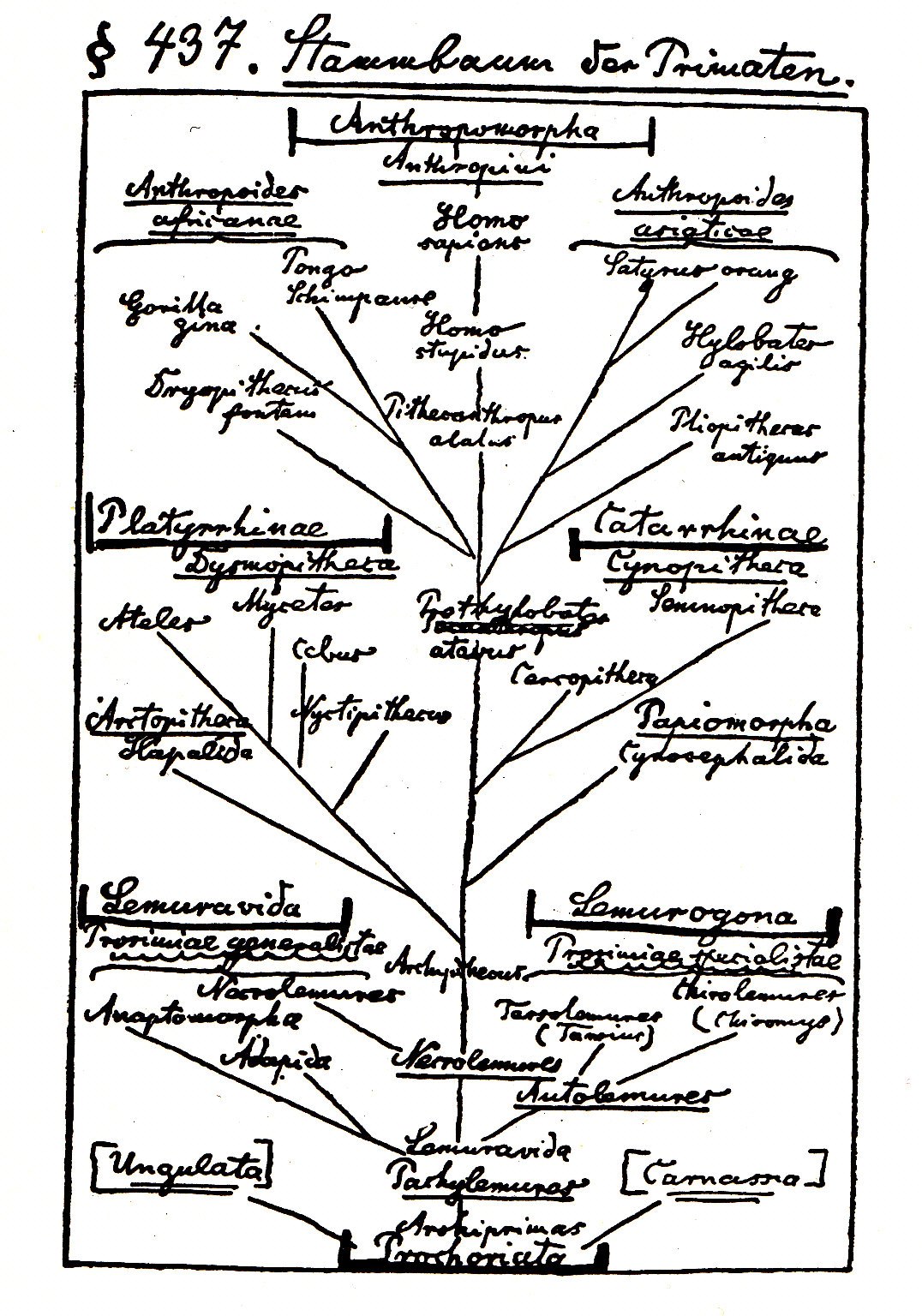 How long canthe tree of life survive man?
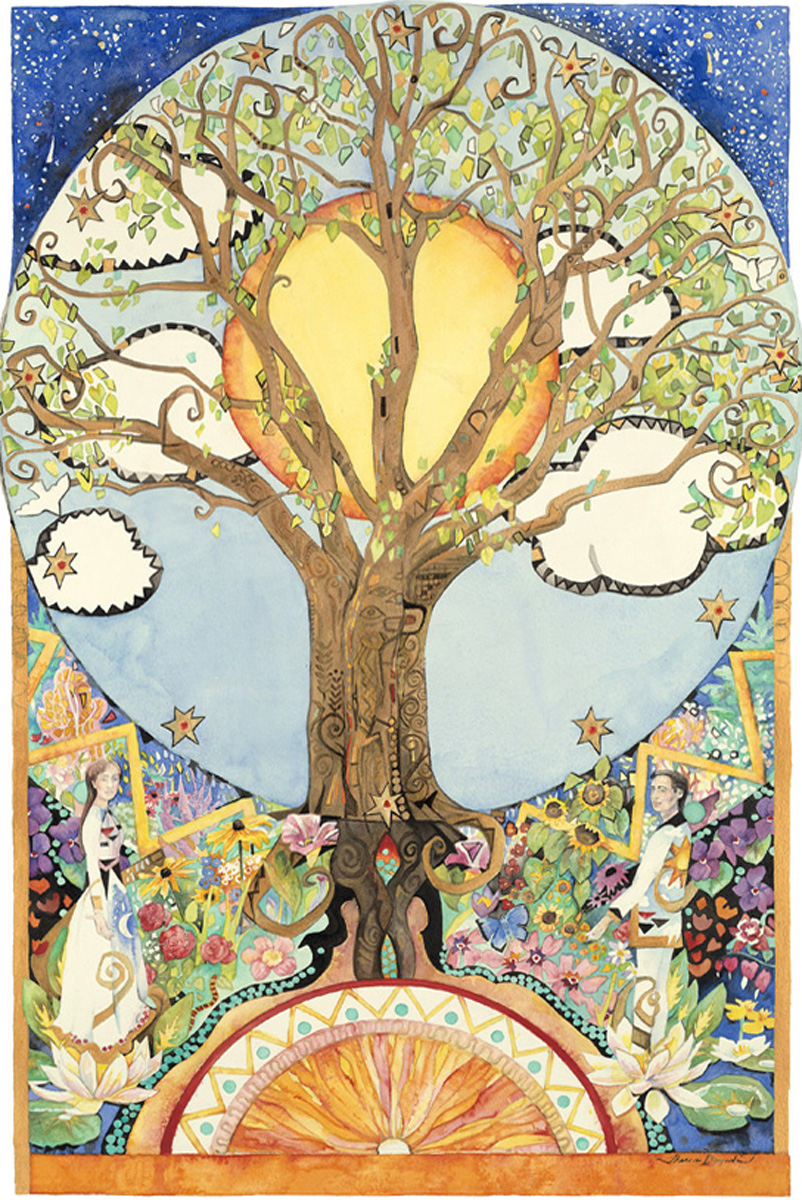 How long canthe tree of life survive man?
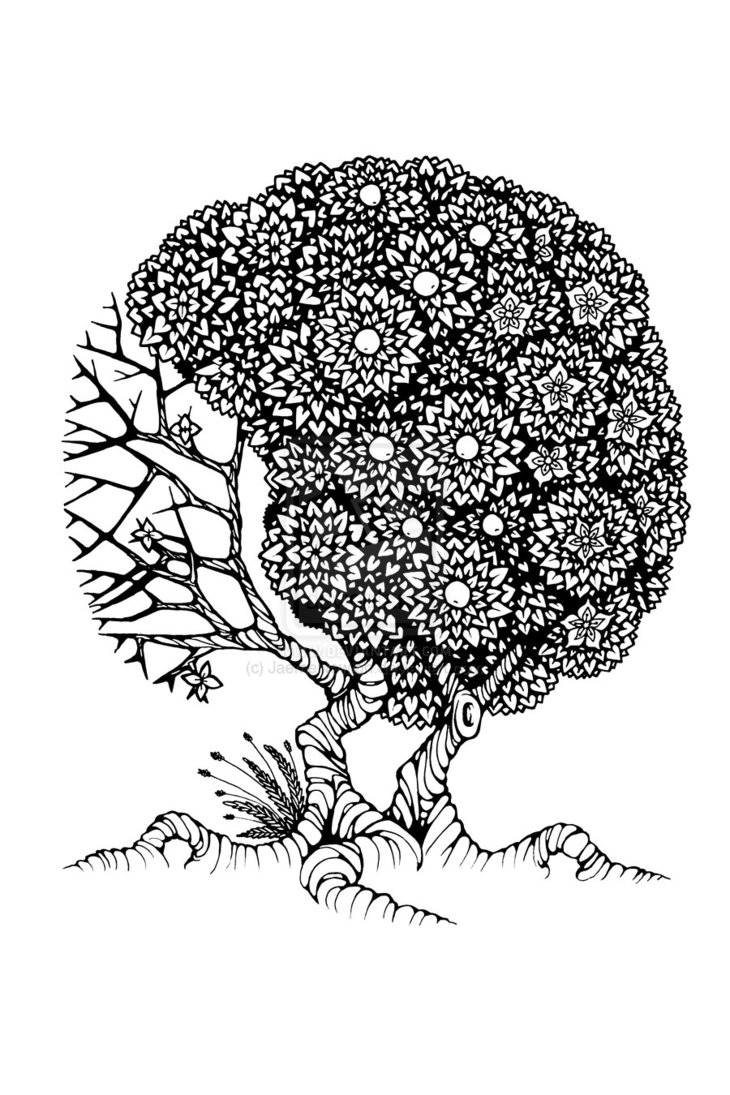 How long canthe tree of life survive man?
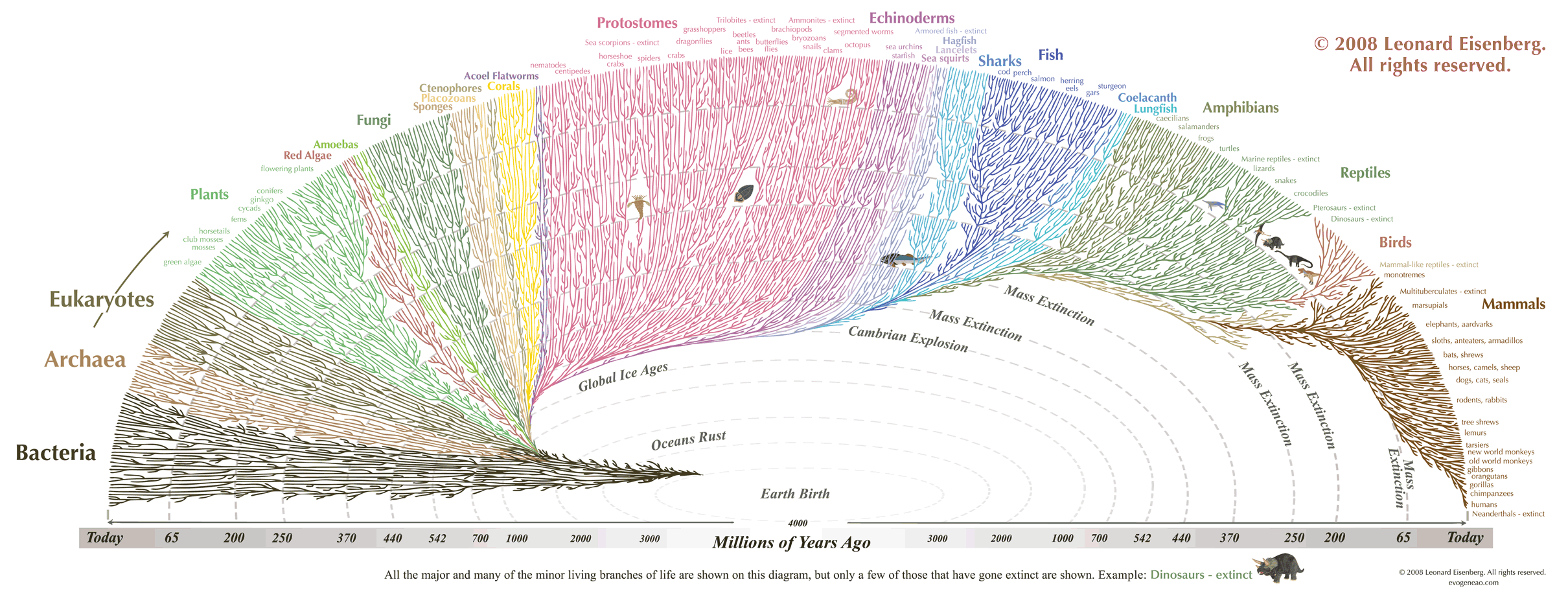 How long canthe tree of life survive man?
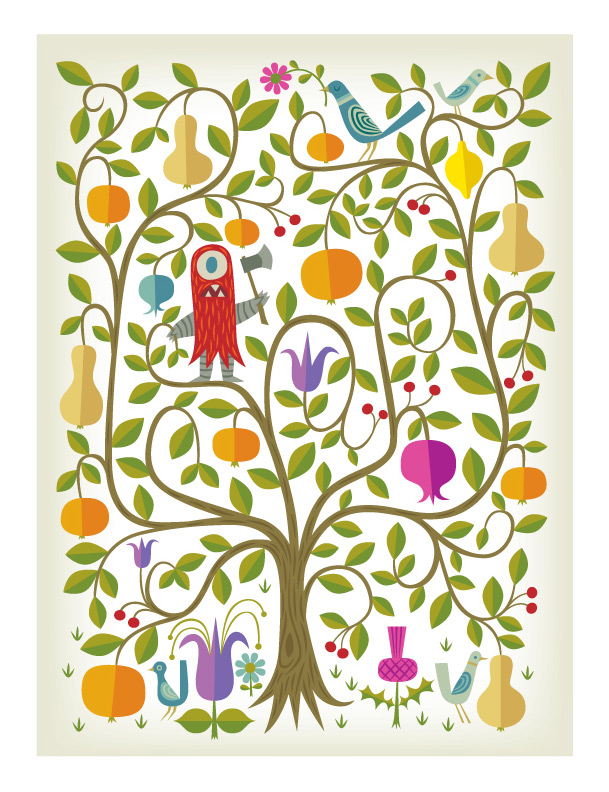 How long canthe tree of life survive man?
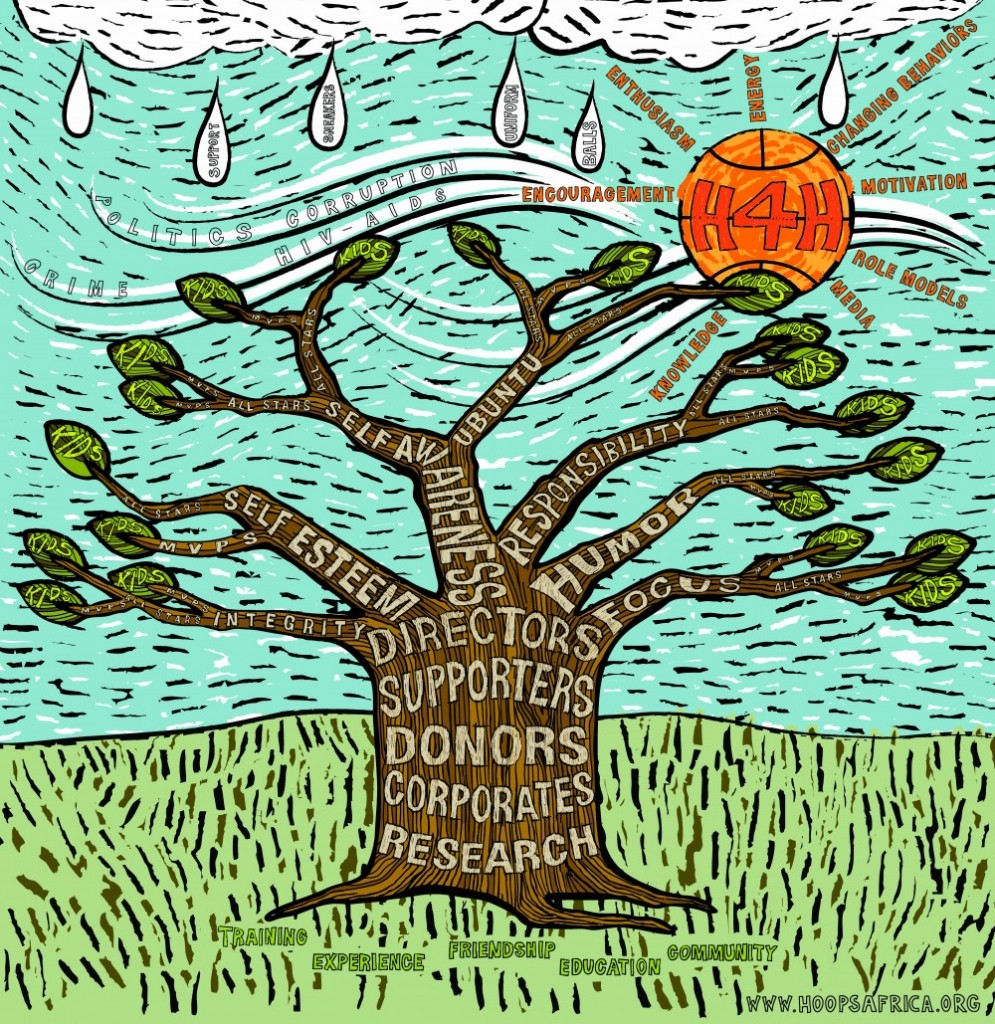 How long canthe tree of life survive man?
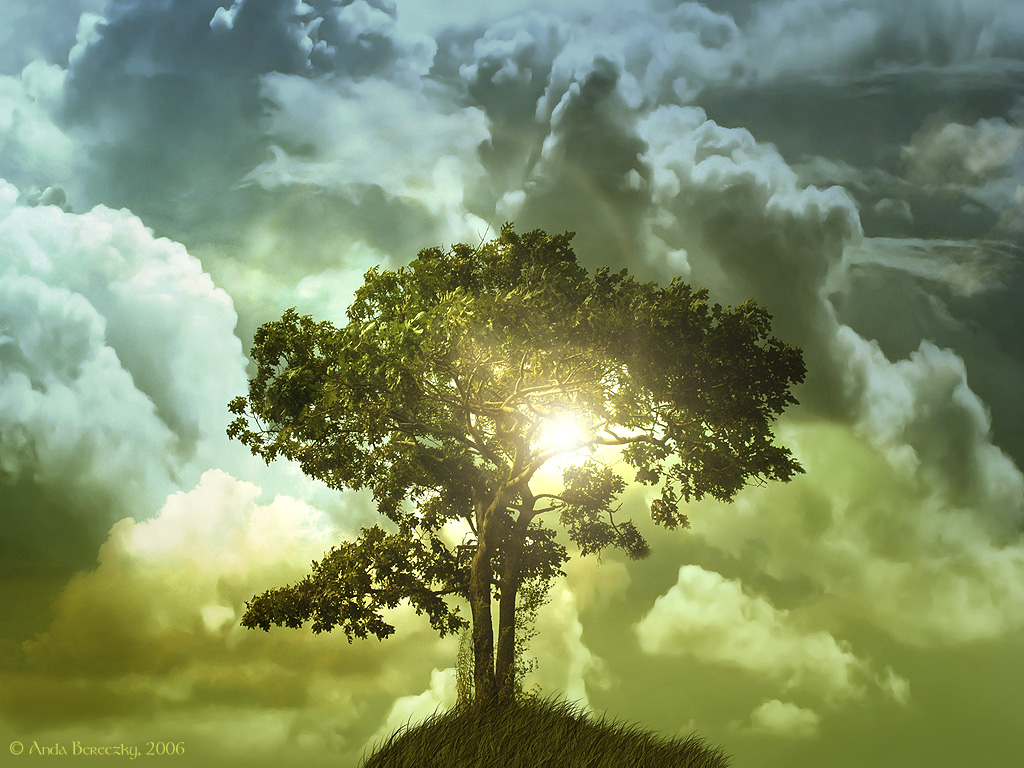 How long canthe tree of life survive man?
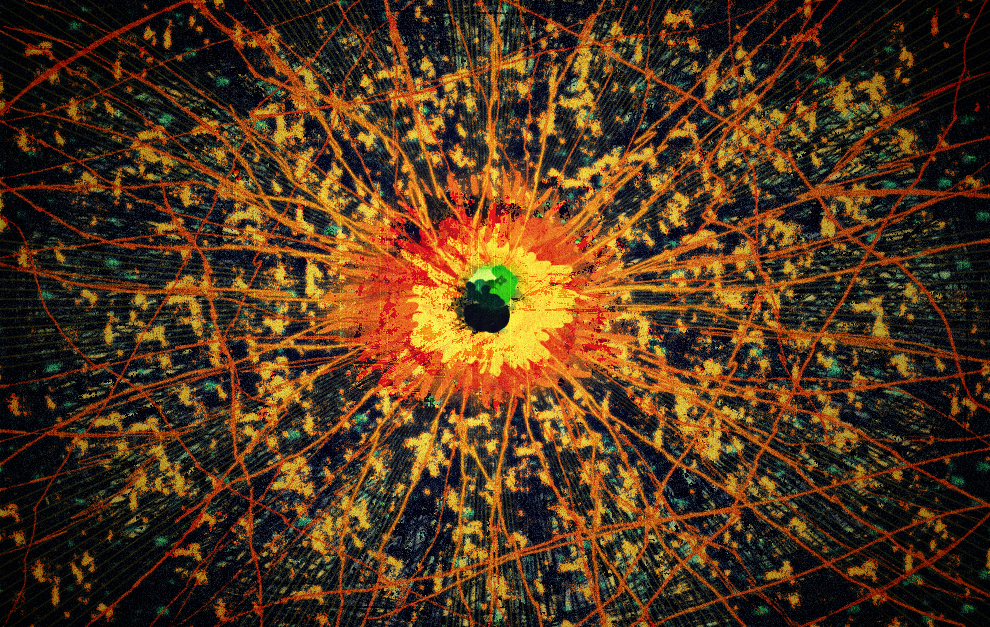 How long canthe tree of life survive man?
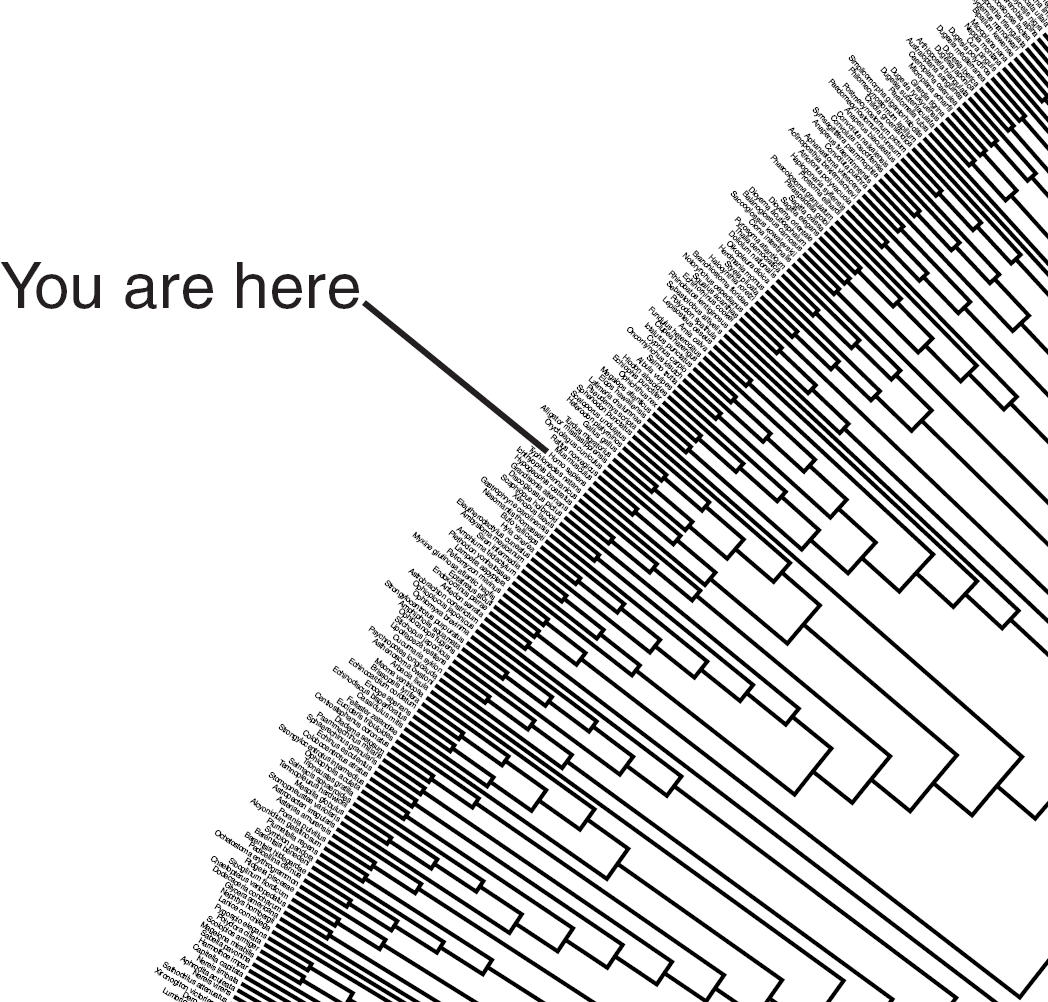 How long canthe tree of life survive man?
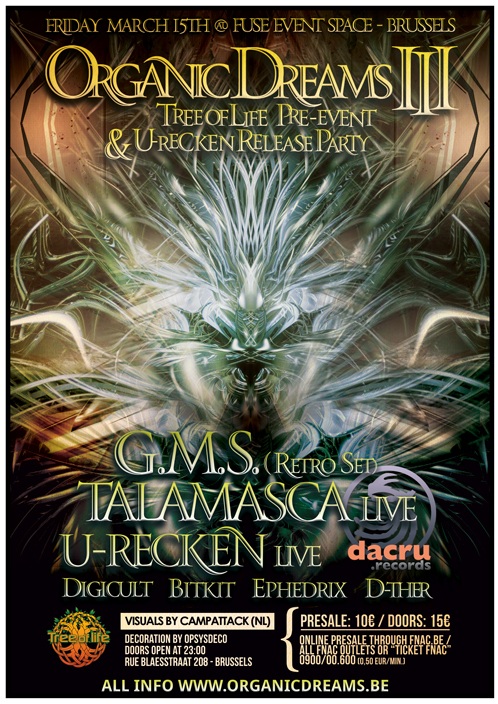 How long canthe tree of life survive man?
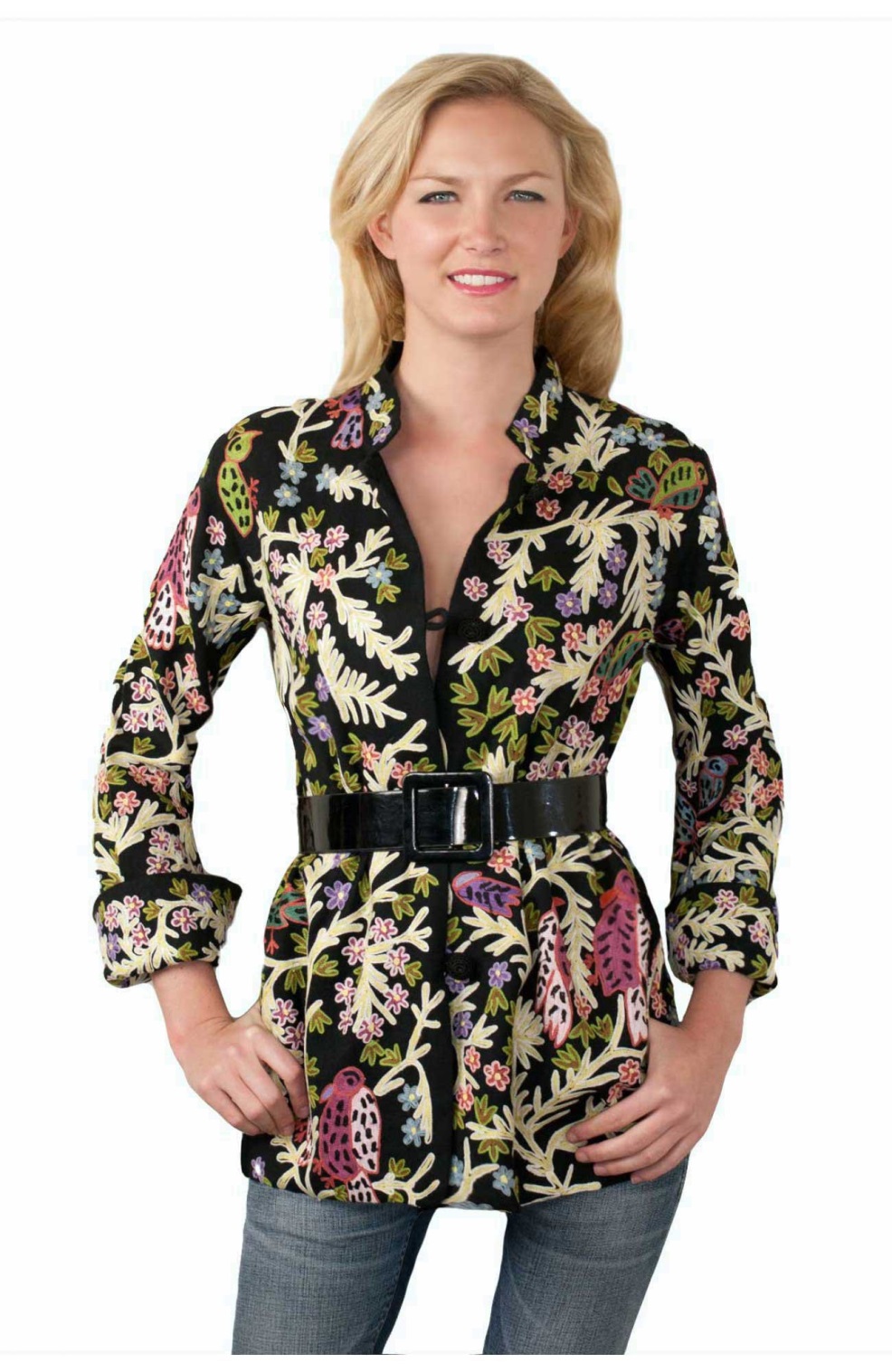 How long canthe tree of life survive man?
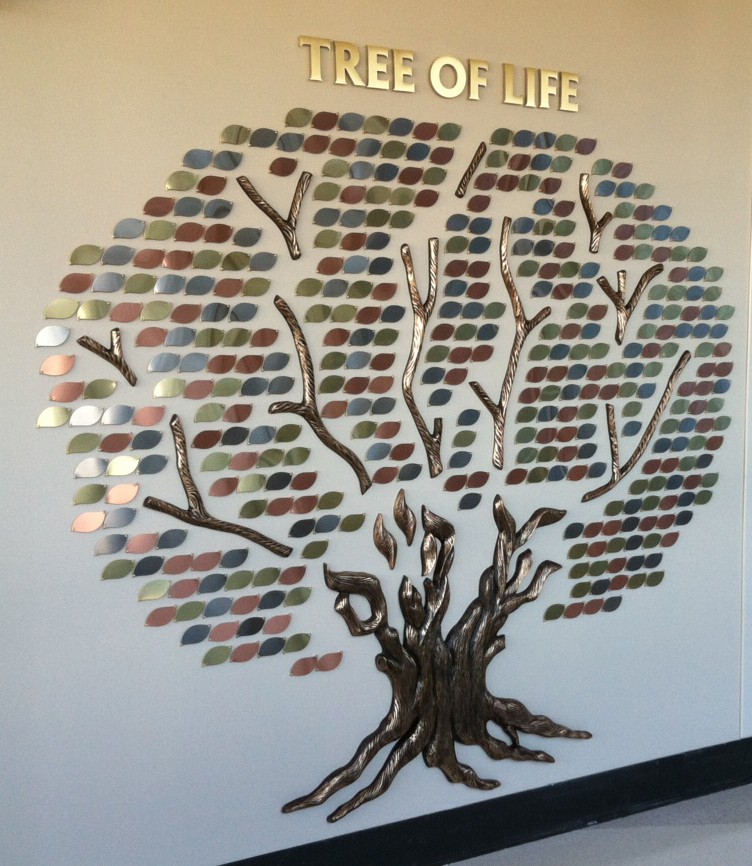 How long canthe tree of life survive man?
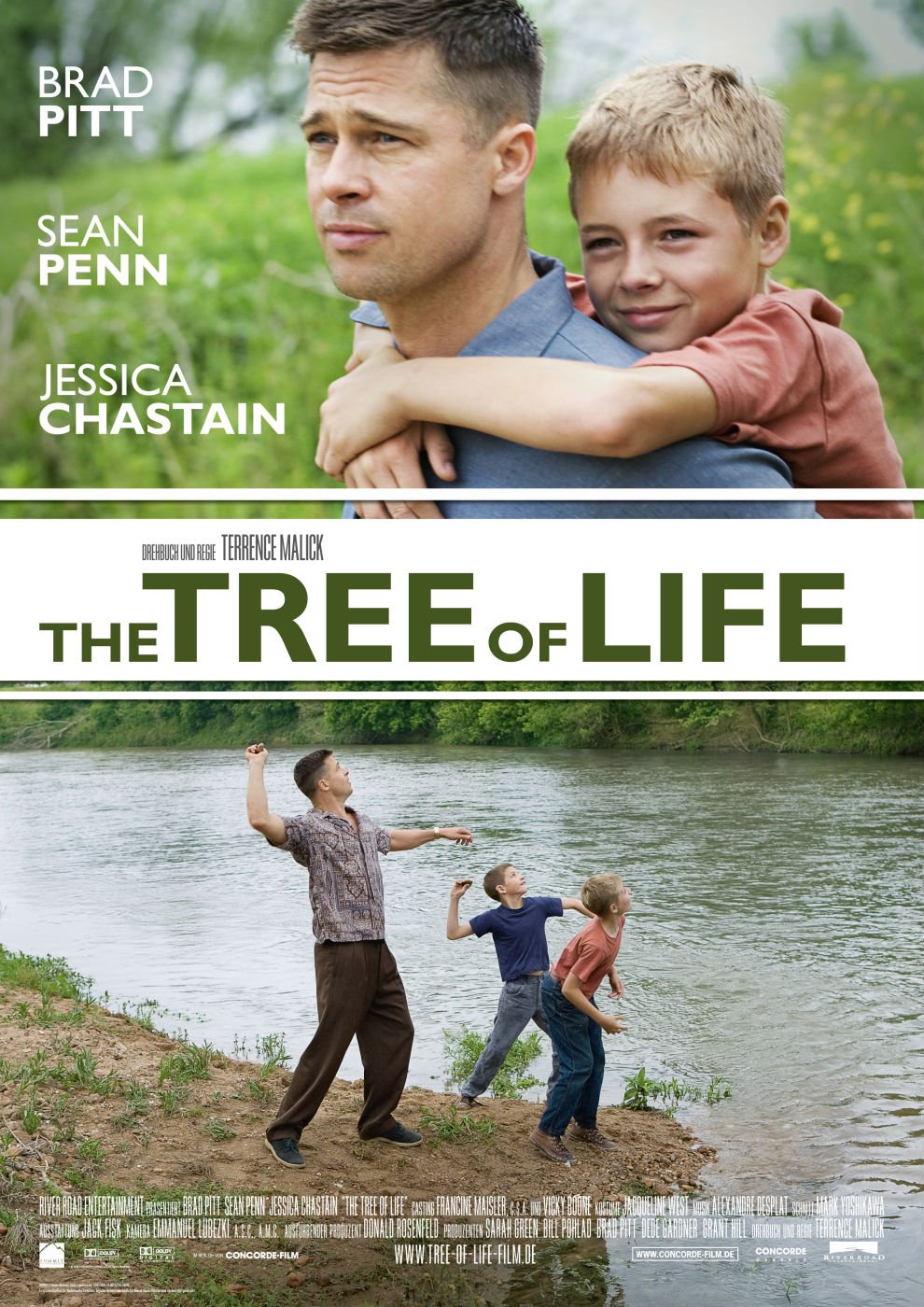 How long canthe tree of life survive man?
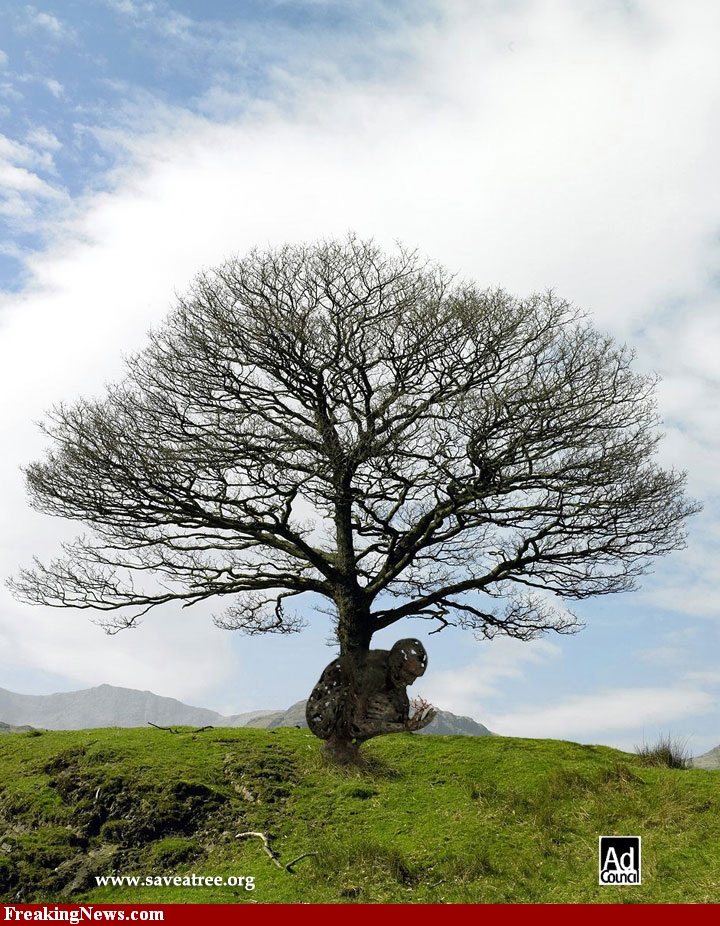 How long canthe tree of life survive man?
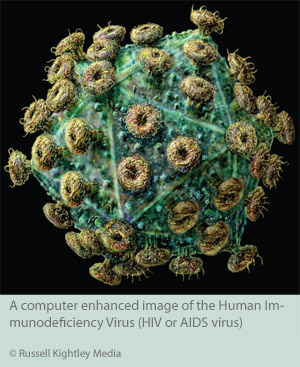 How long canthe tree of life survive man?
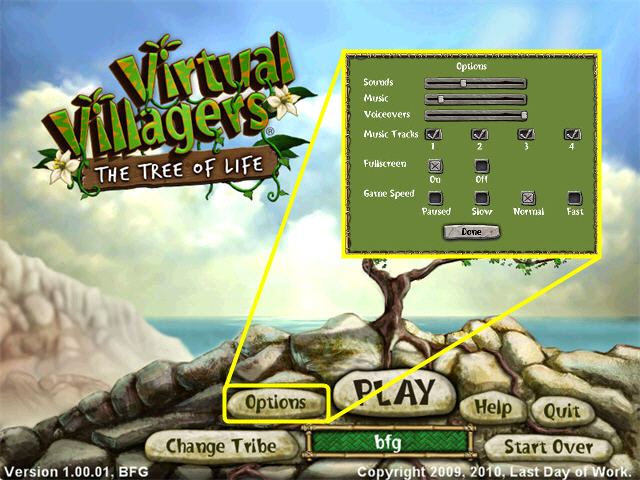 How long canthe tree of life survive man?
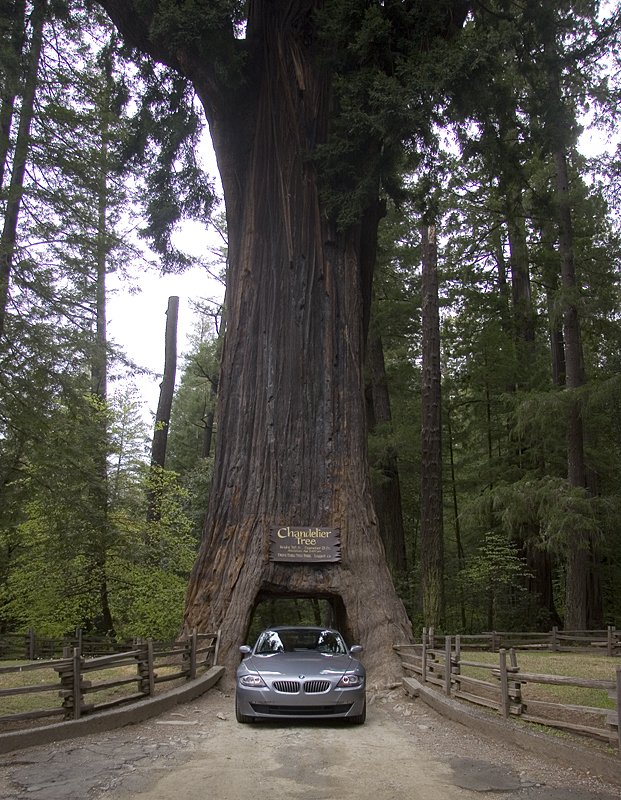 How long canthe tree of life survive man?
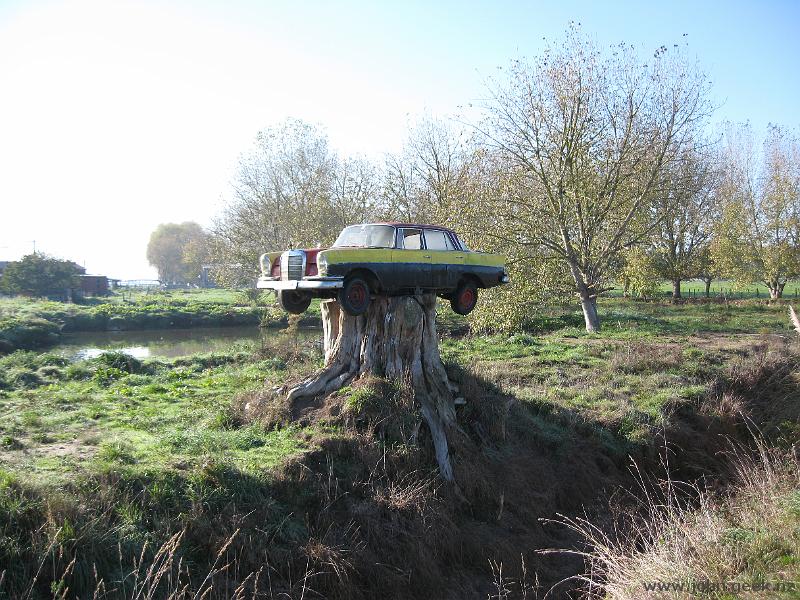 How long canthe tree of life survive man?
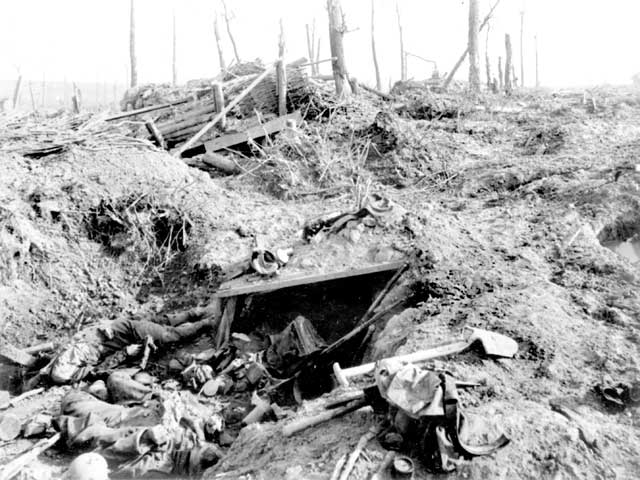 How long canthe tree of life survive man?
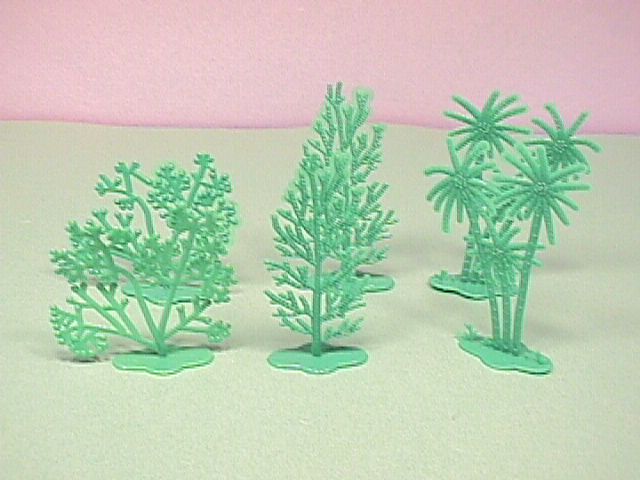 How long canthe tree of life survive man?
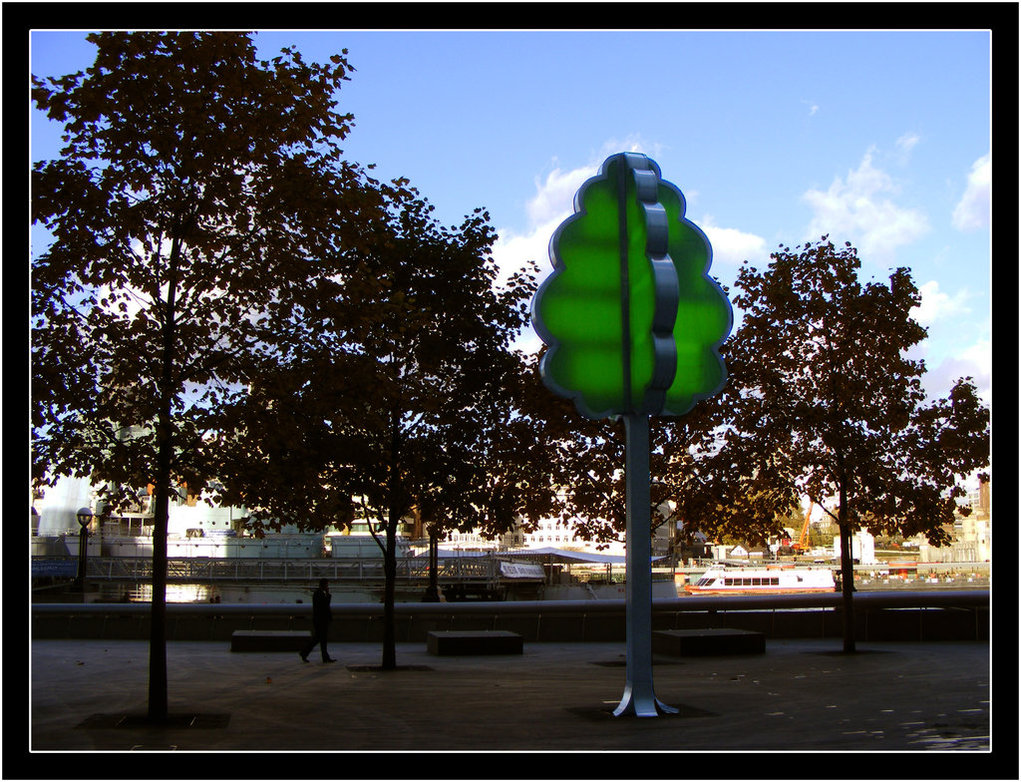 How long canthe tree of life survive man?
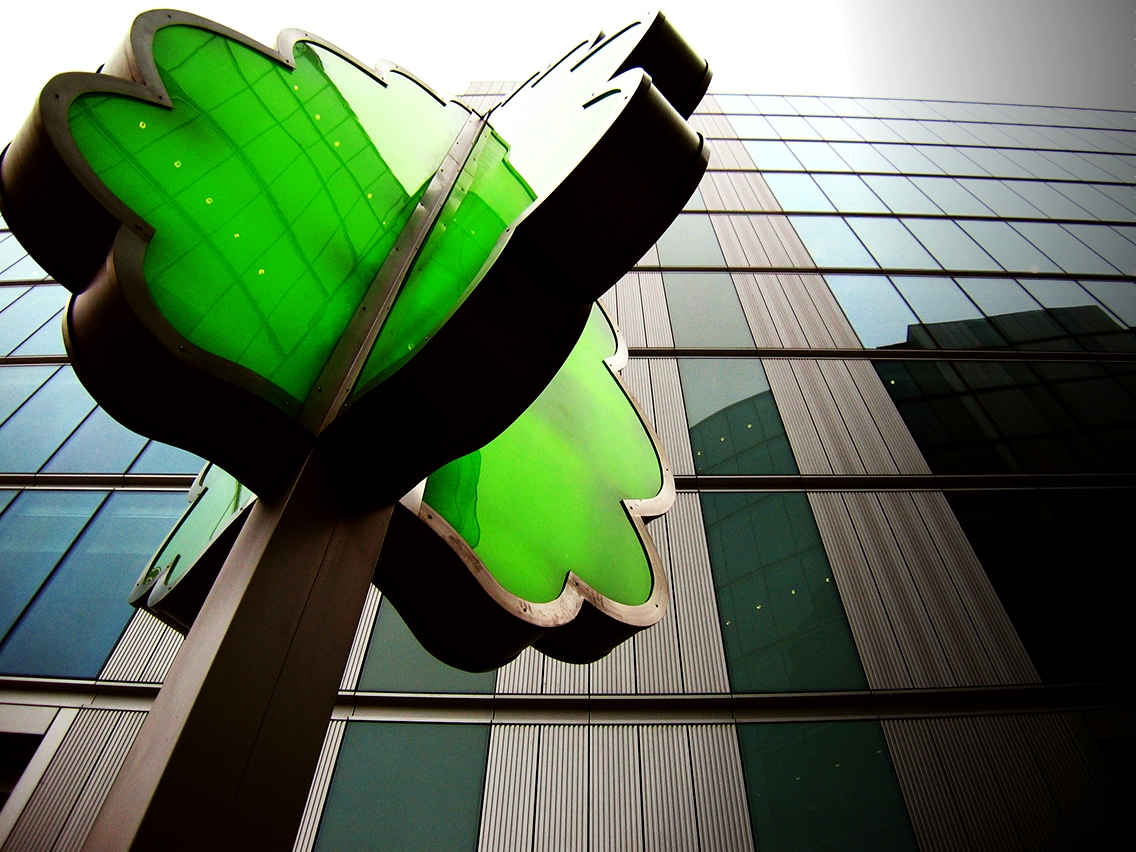 How long canthe tree of life survive man?
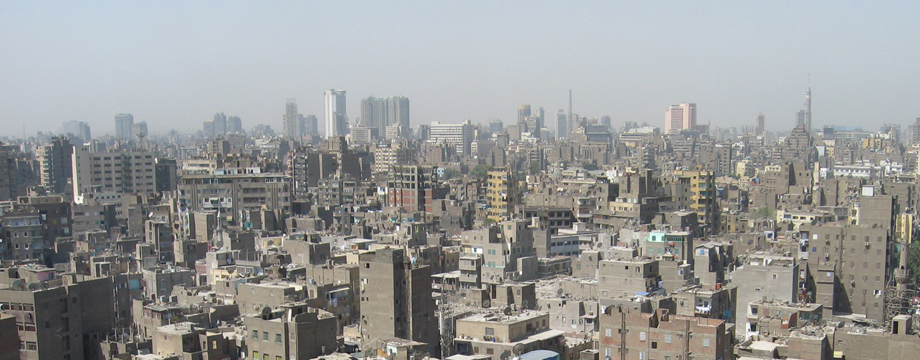 How long canthe tree of life survive man?
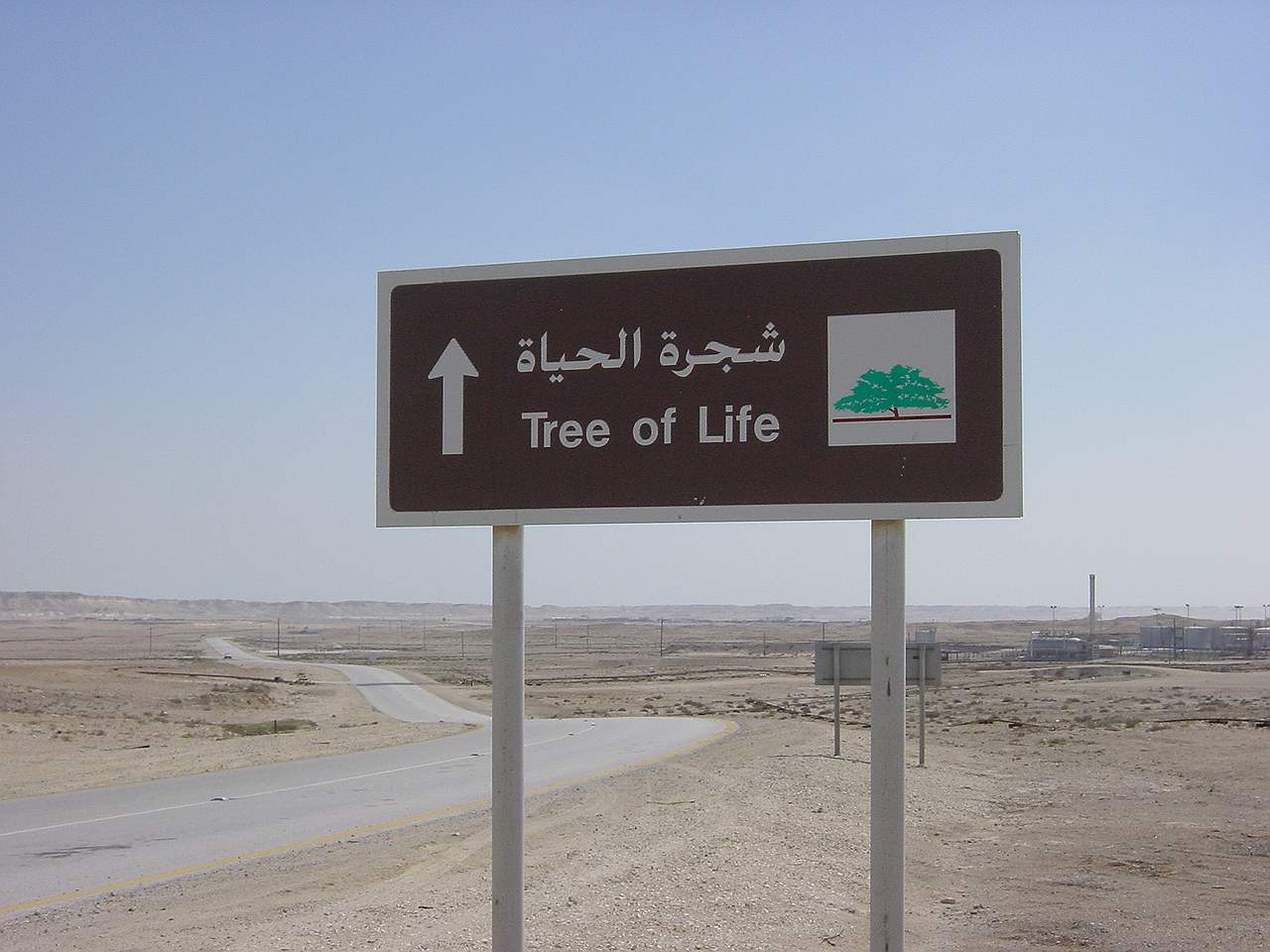 How long canthe tree of life survive man?
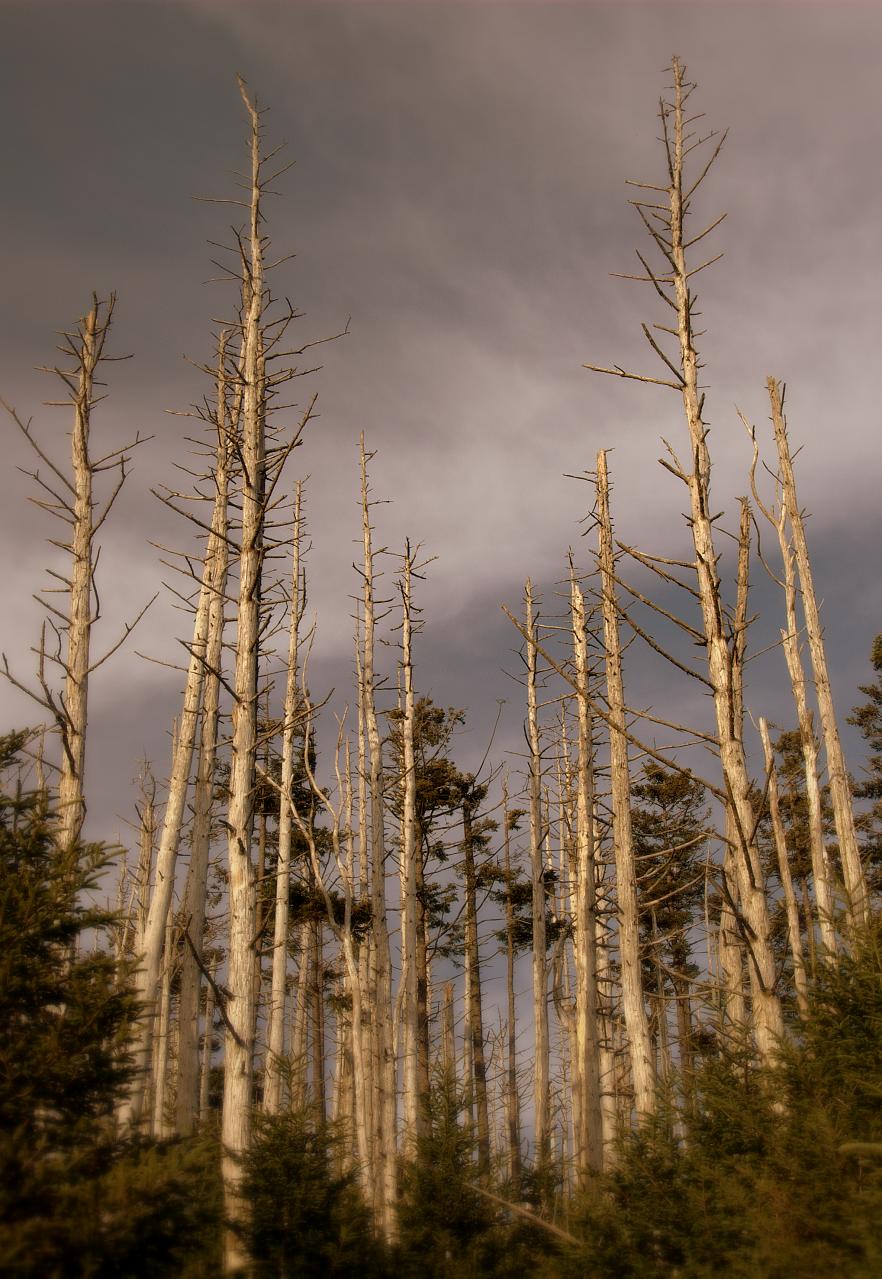 How long canthe tree of life survive man?
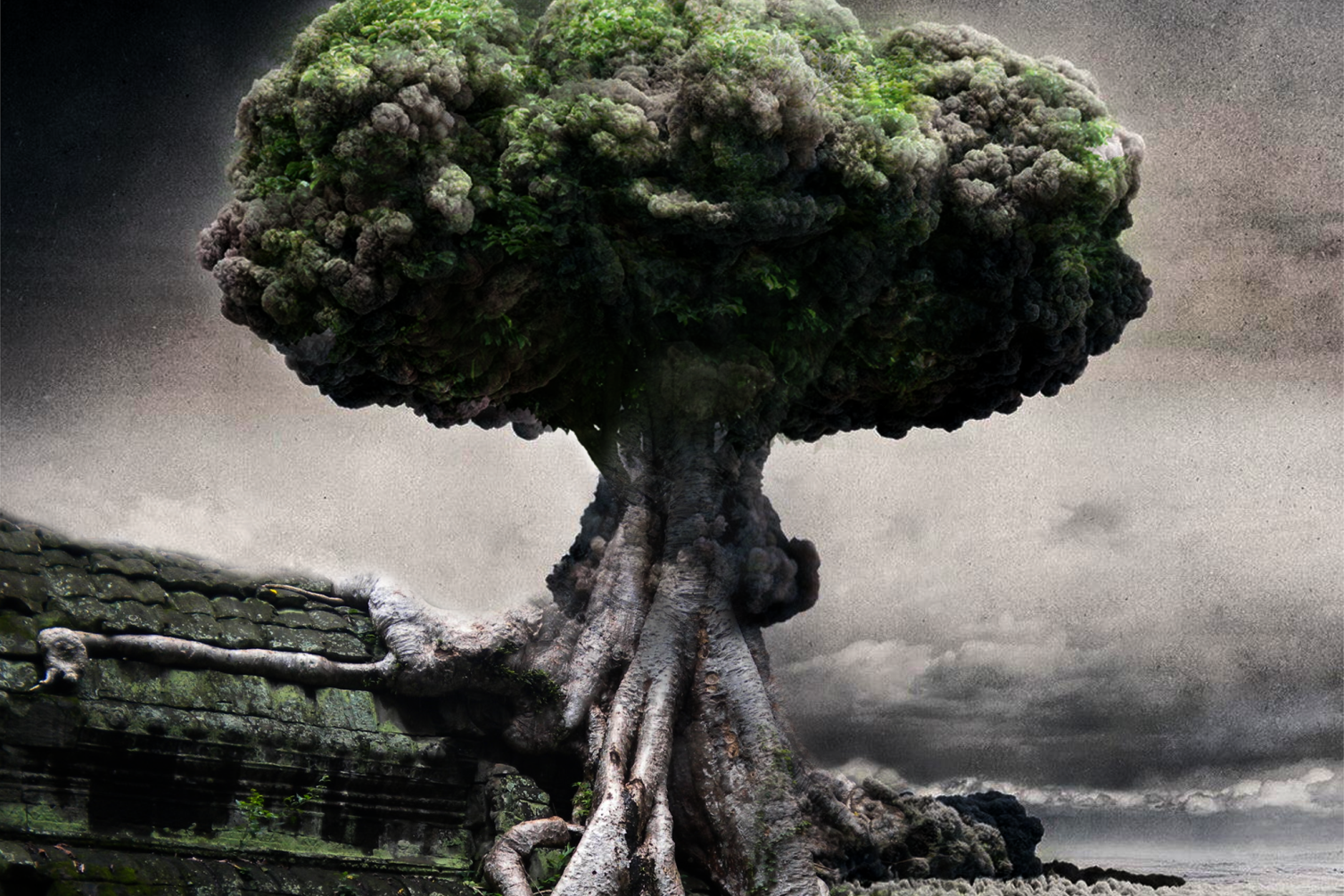 How long canthe tree of life survive man?
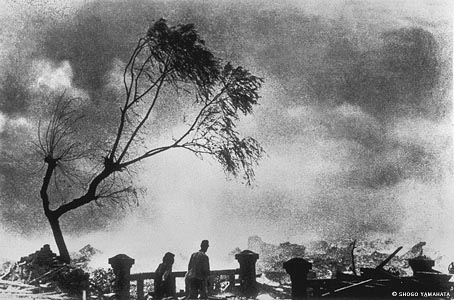 How long canthe tree of life survive man?
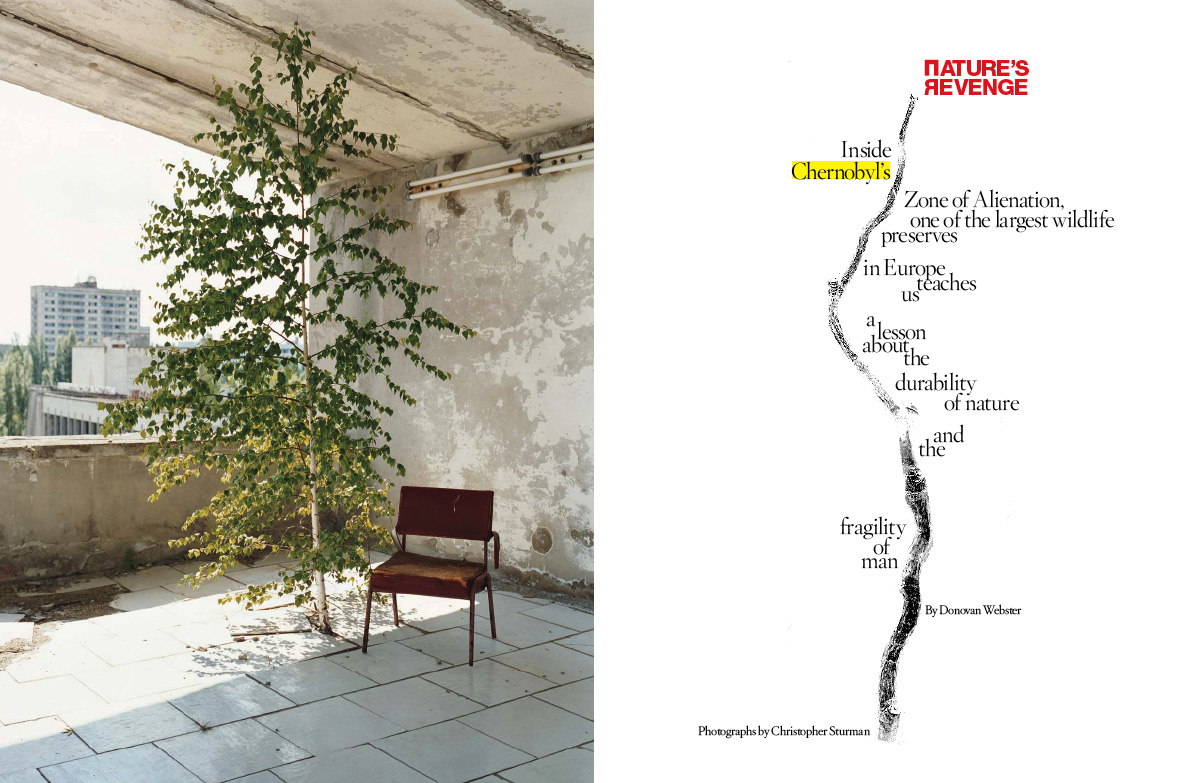 How long canthe tree of life survive man?
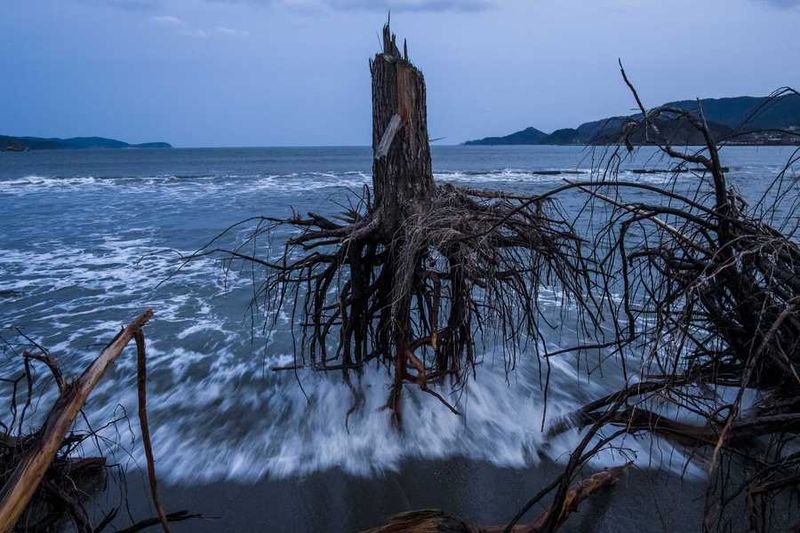 How long canthe tree of life survive man?
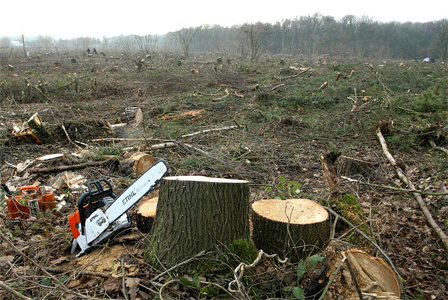 How long canthe tree of life survive man?
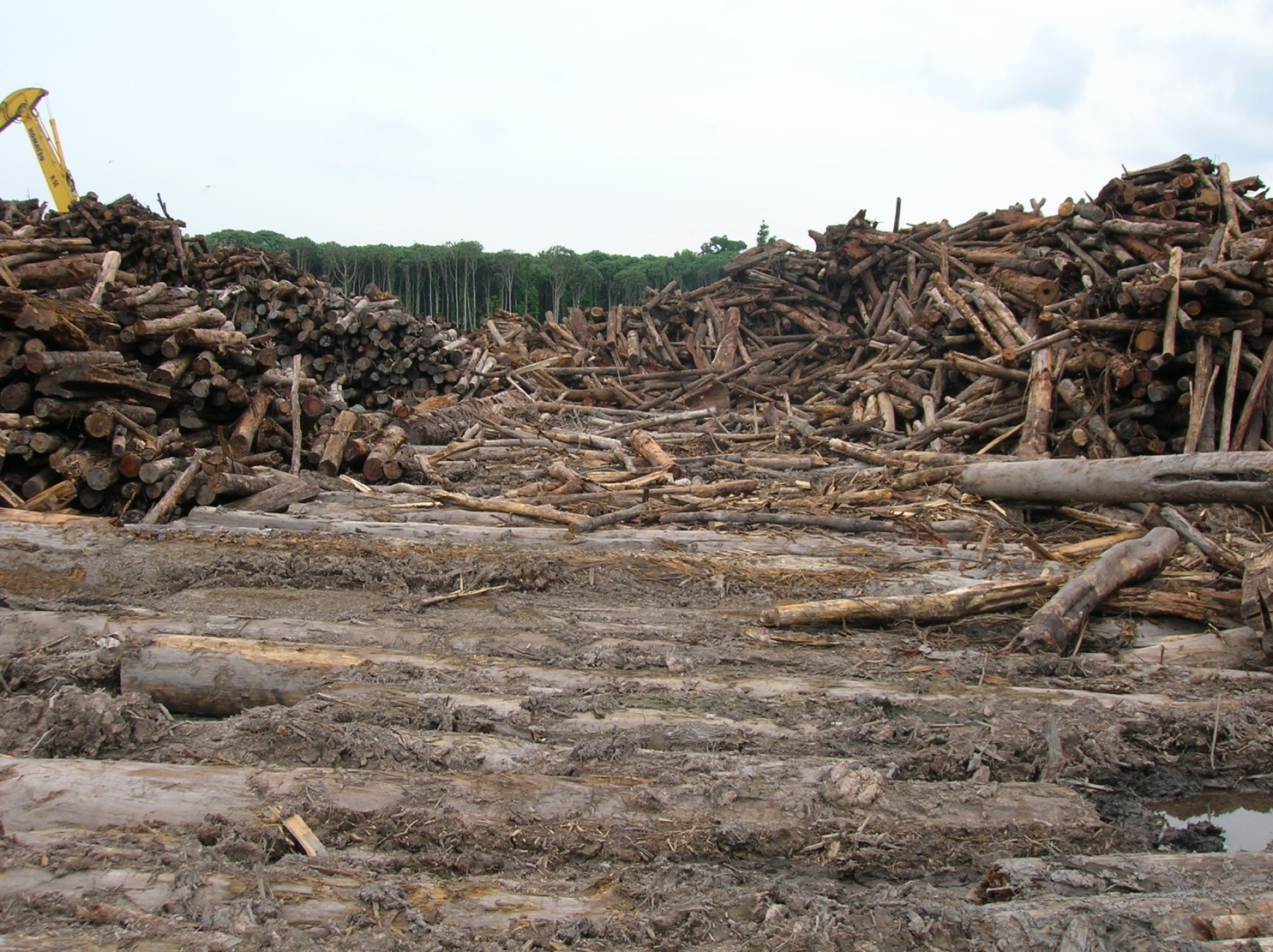 How long canthe tree of life survive man?
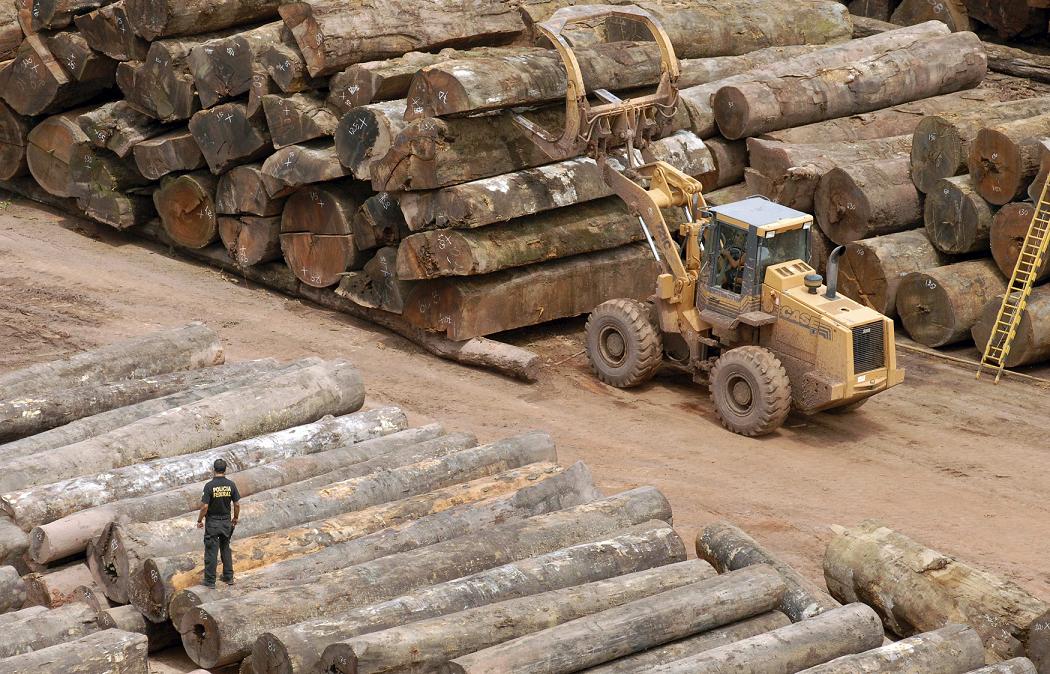 How long canthe tree of life survive man?
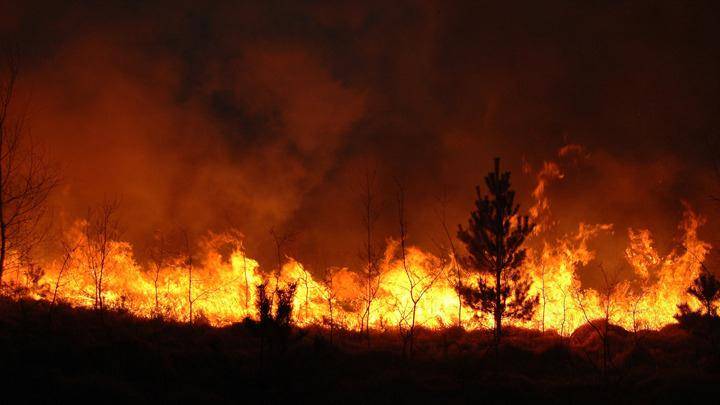 How long canthe tree of life survive man?
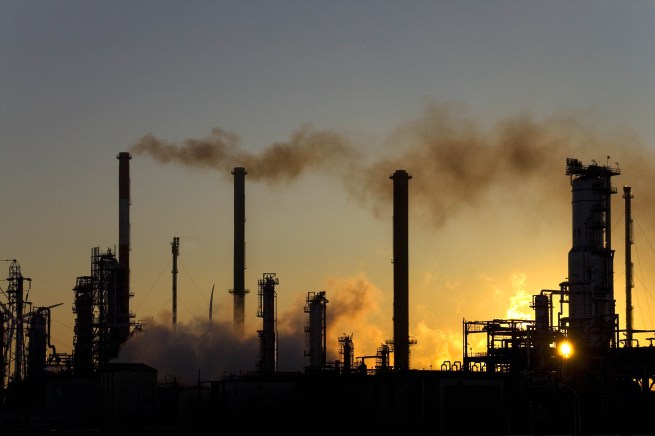 How long canthe tree of life survive man?
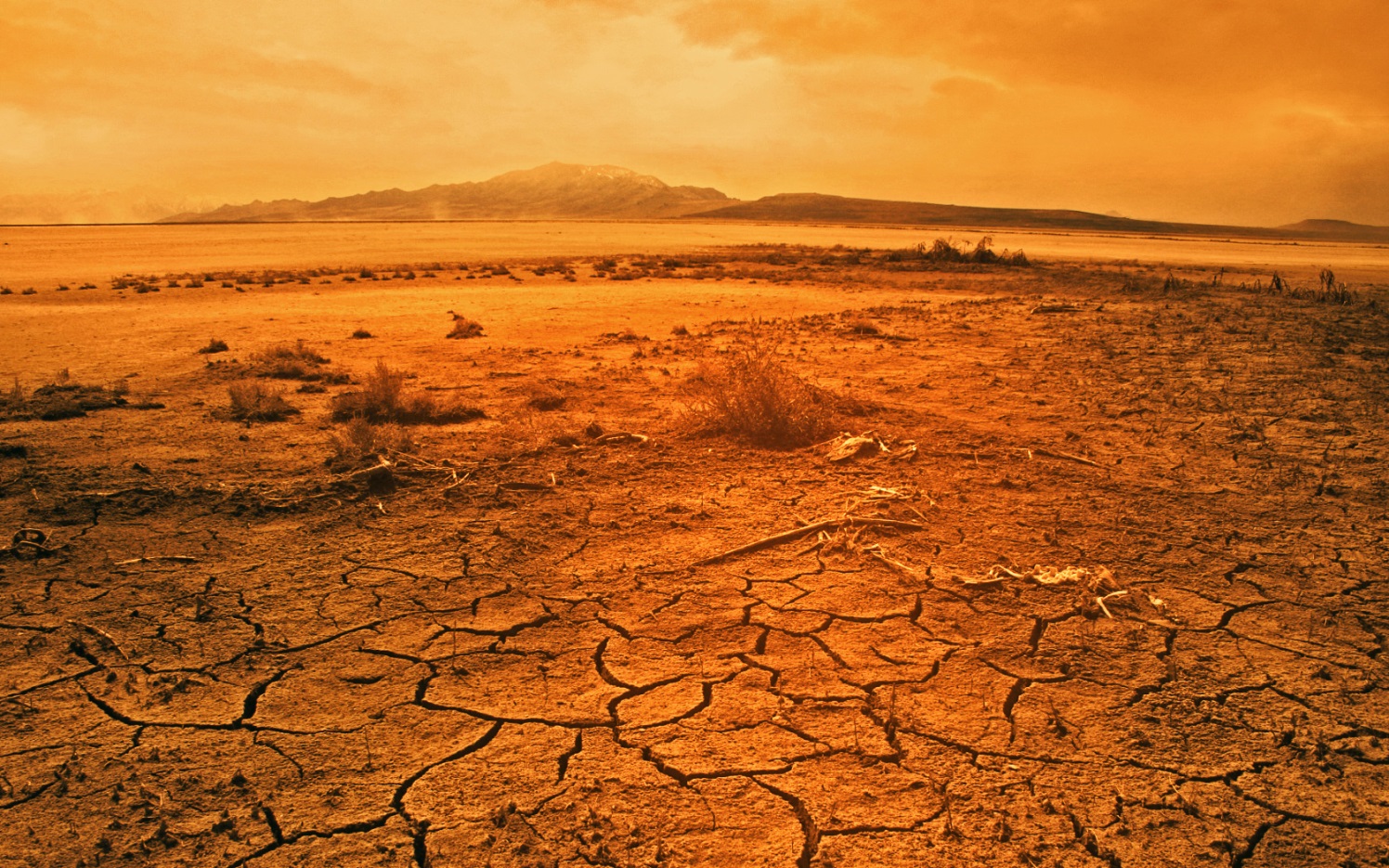 How long canthe tree of life survive man?
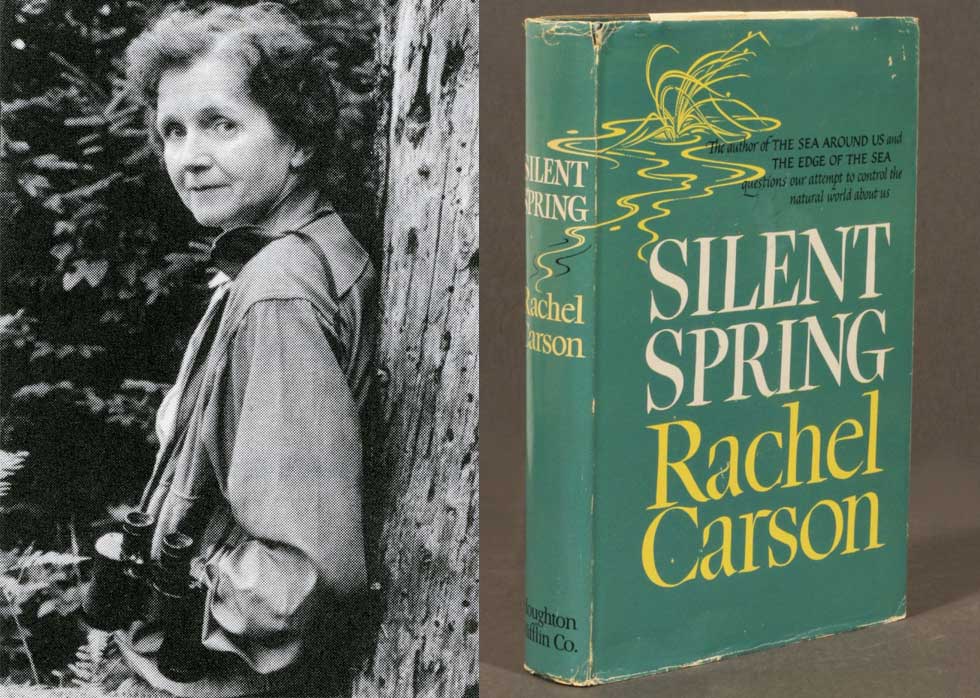 How long canthe tree of life survive man?